1
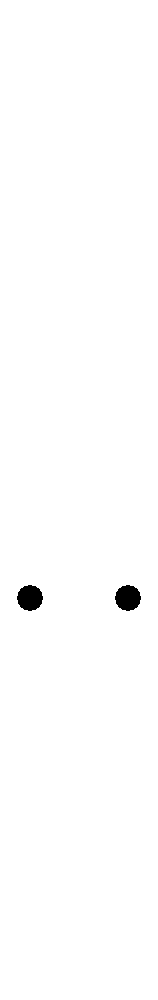 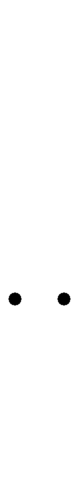 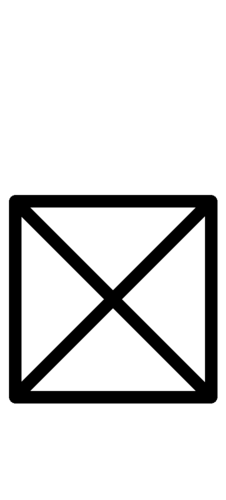 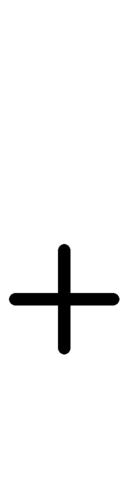 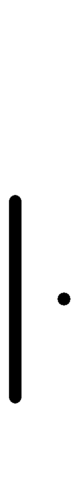 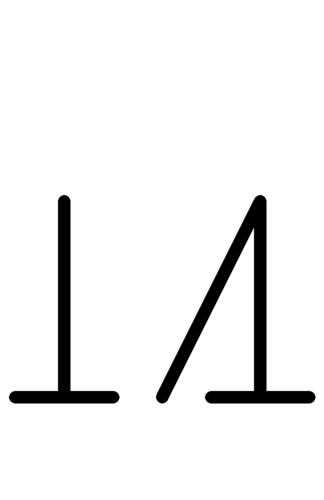 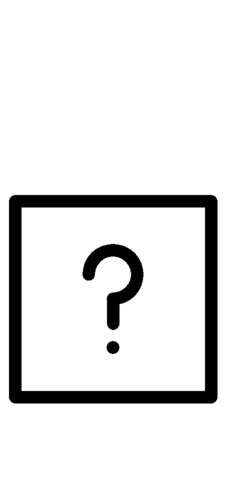 after
again
aide
all
and
answer
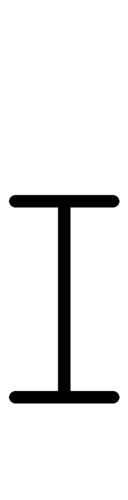 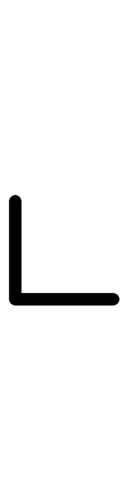 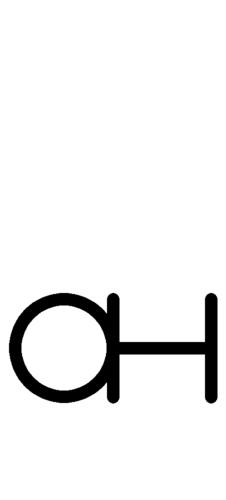 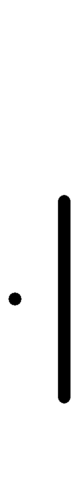 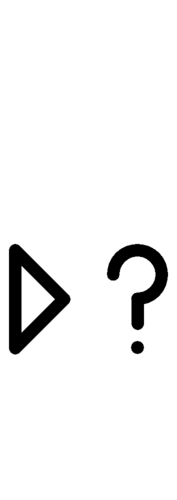 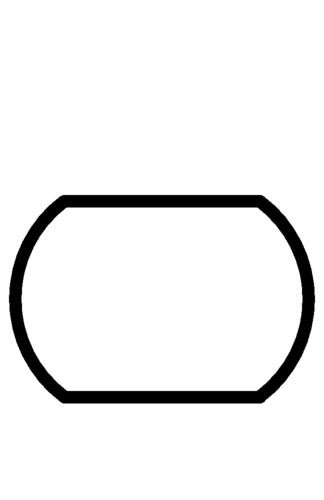 arm
baby
because
before
big
body
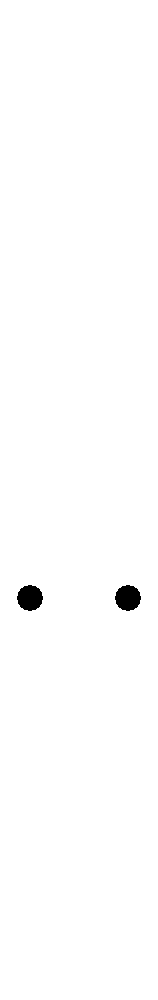 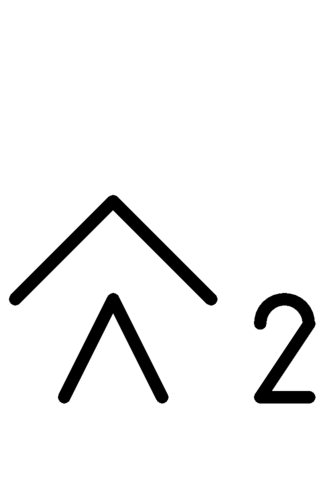 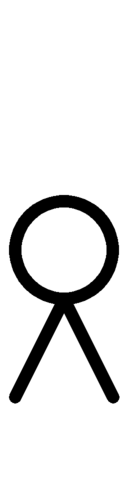 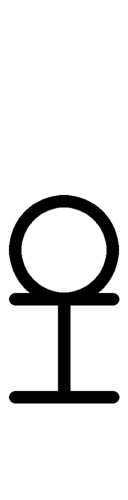 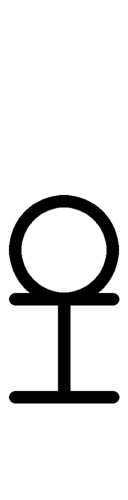 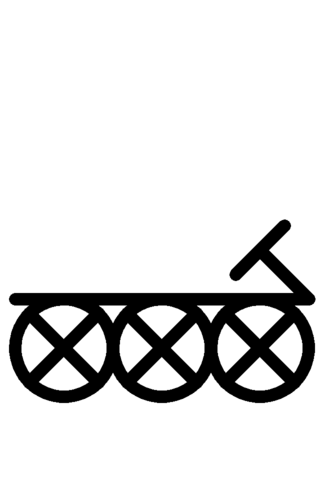 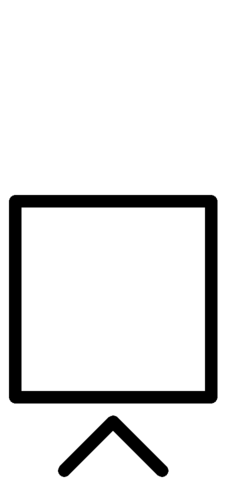 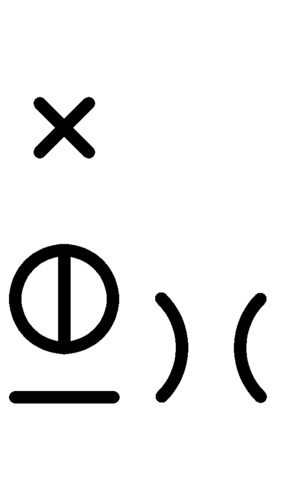 bottom
boy
brother
bus
child
children
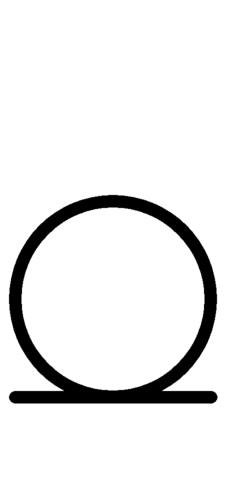 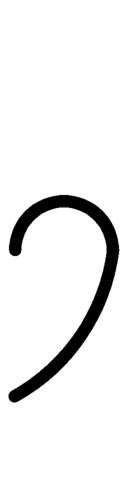 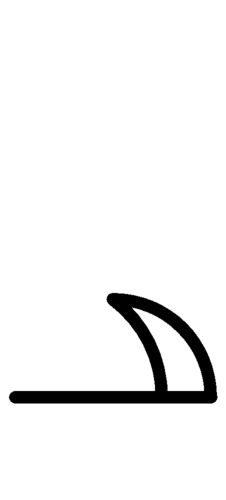 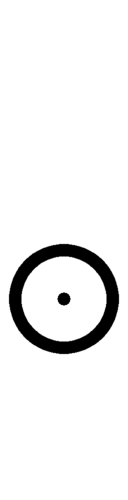 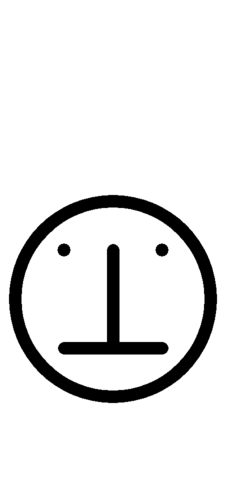 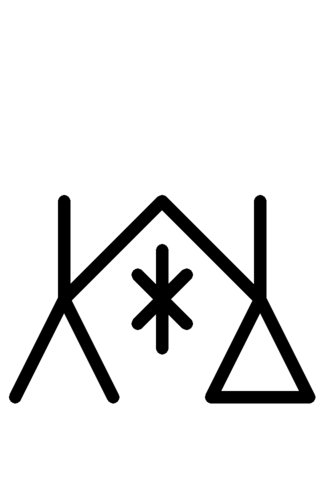 day
ear
evening
eye
face
family
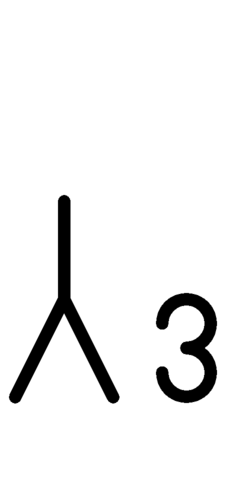 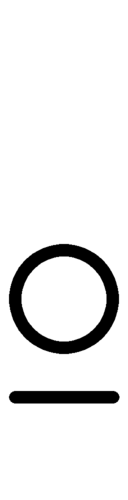 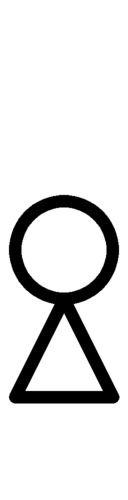 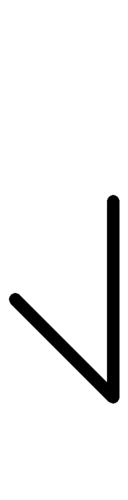 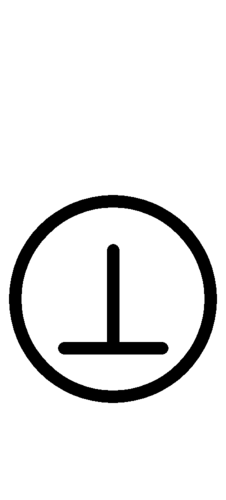 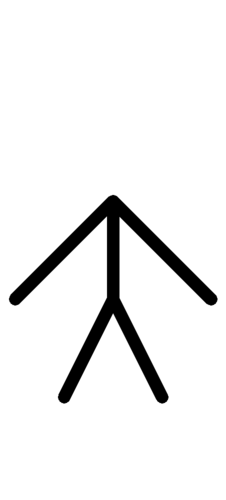 father
food
girl
hand
he, him
head
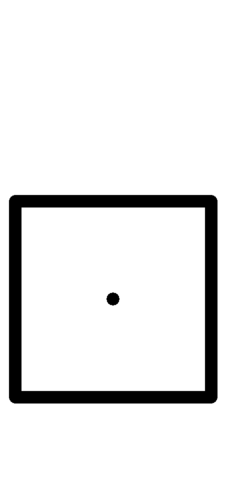 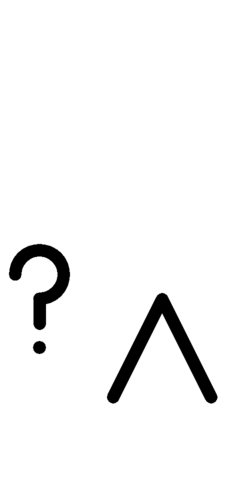 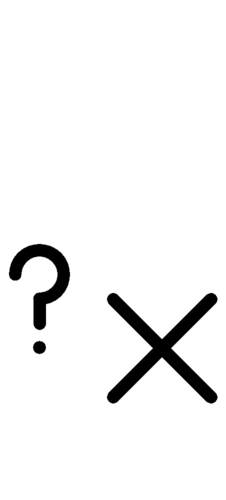 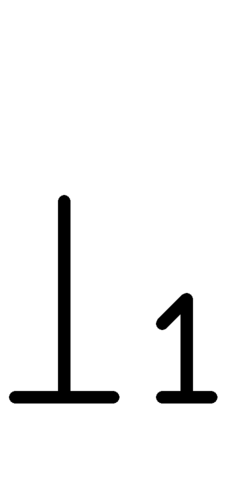 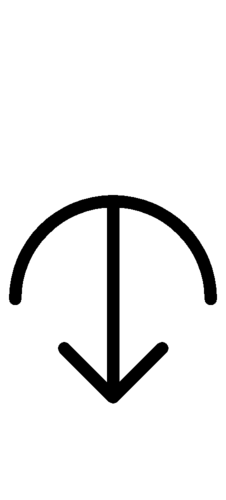 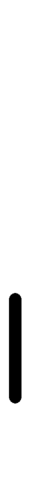 how
how much
I, me
idea
in
it
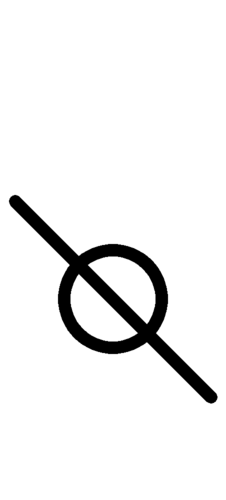 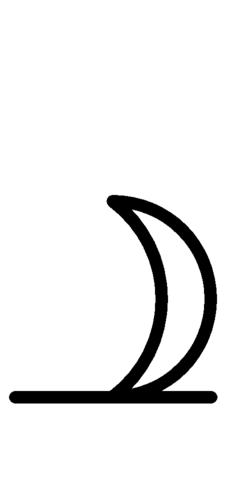 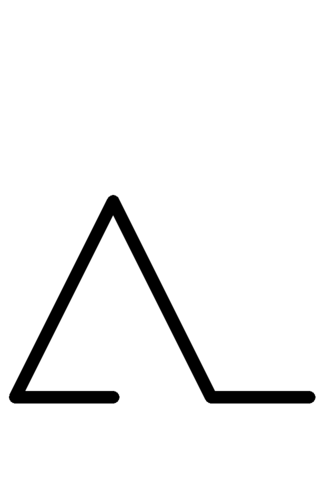 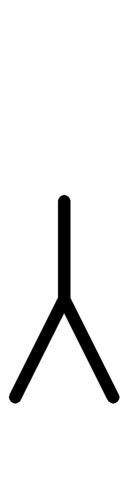 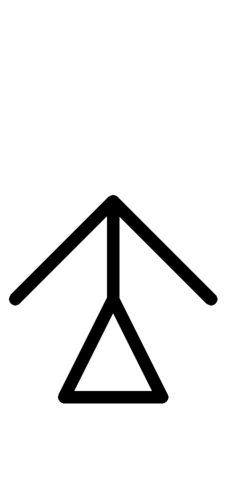 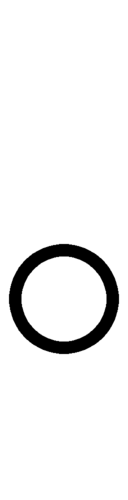 legs and feet
man
mother
mouth
name
night
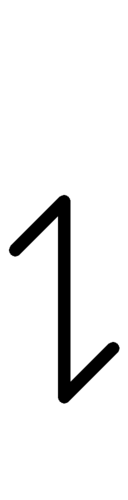 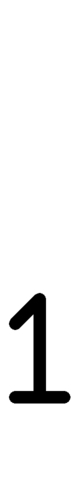 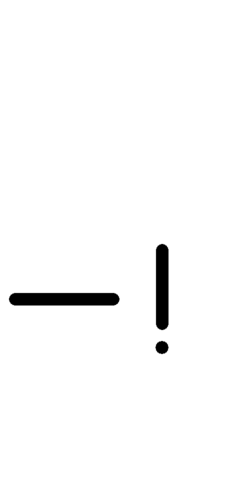 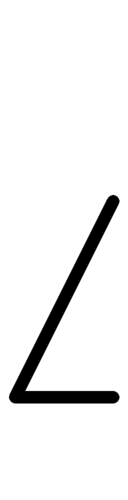 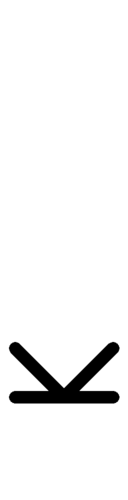 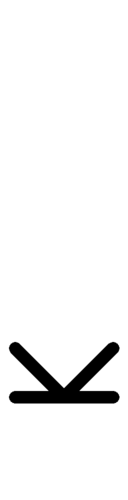 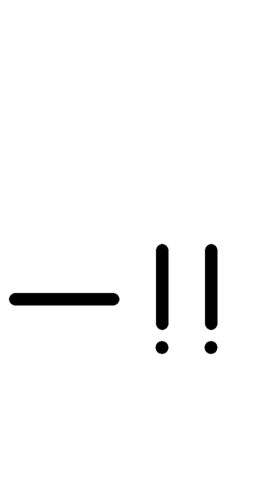 no
nose
not, don’t
off
on
one
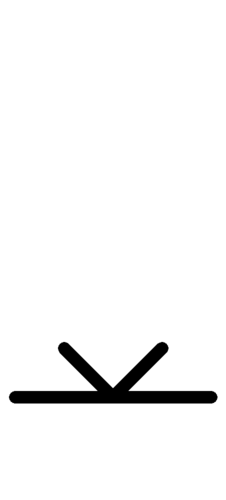 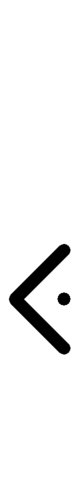 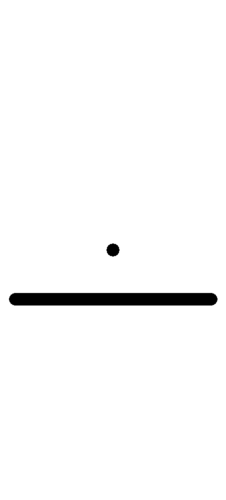 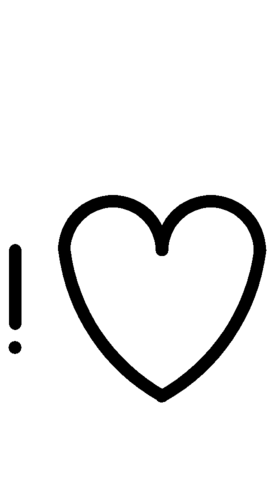 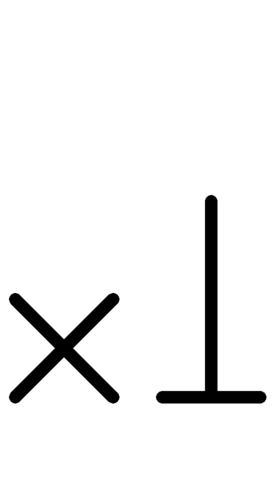 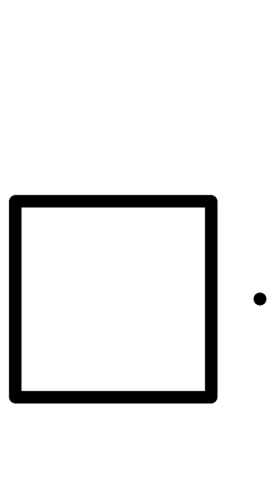 or
out
over
people
place
please
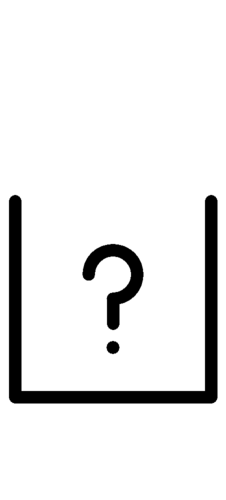 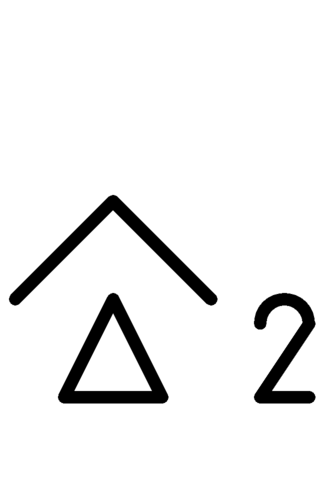 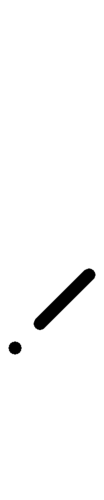 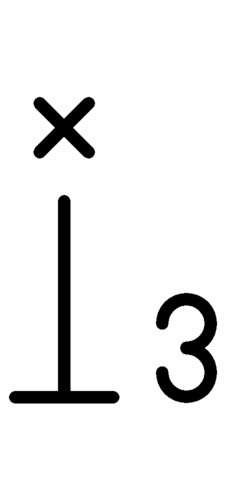 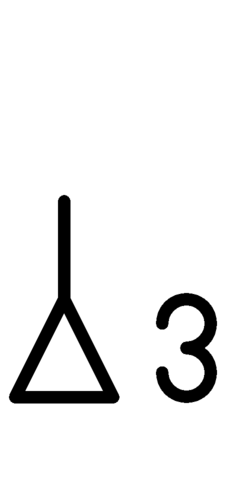 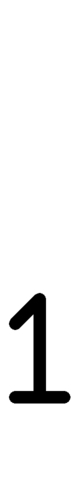 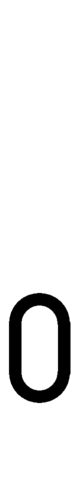 question
she, her
sister
ten
that
they
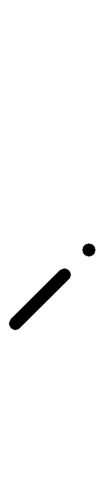 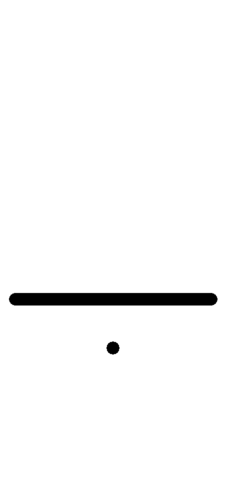 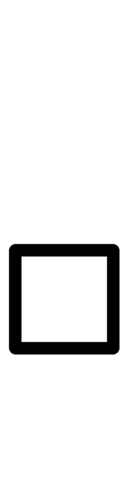 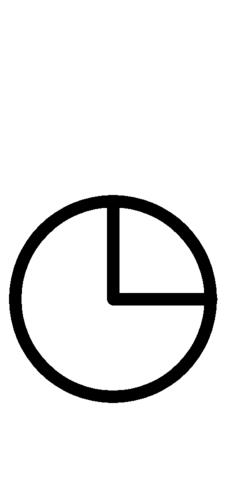 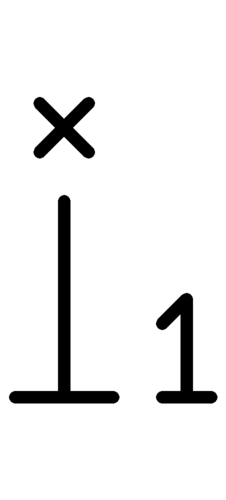 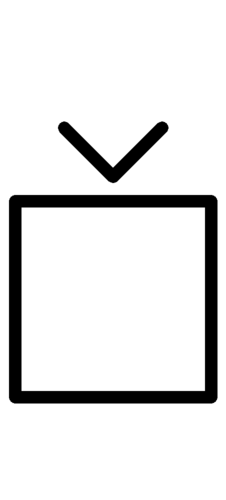 thing
this
time
top
under
we
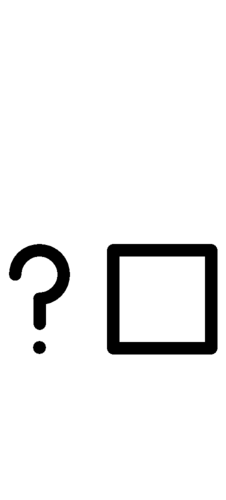 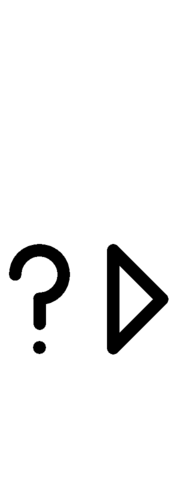 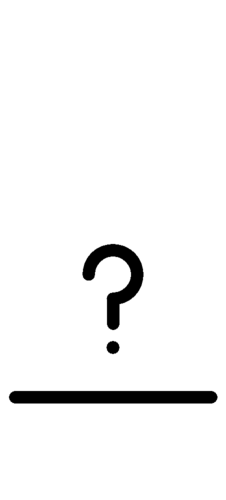 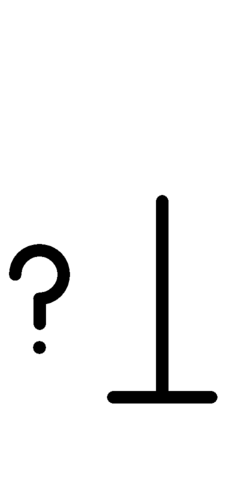 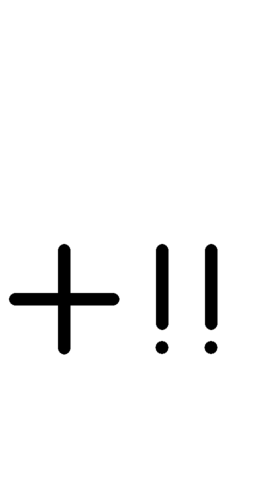 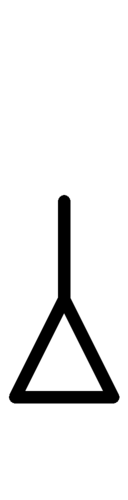 what thing
where
who
why
woman
yes
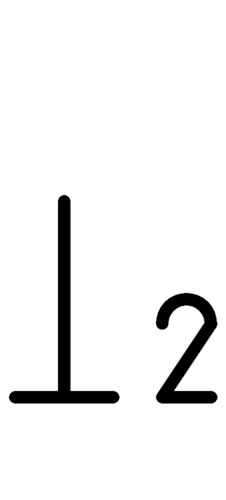 you
xx
xx
xx
xx
xx
xx
xx
xx
xx
xx
xx
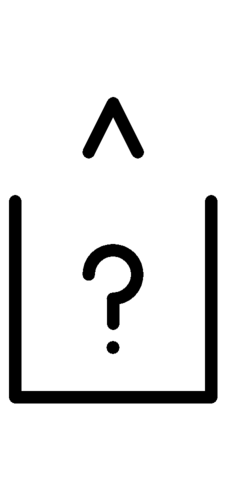 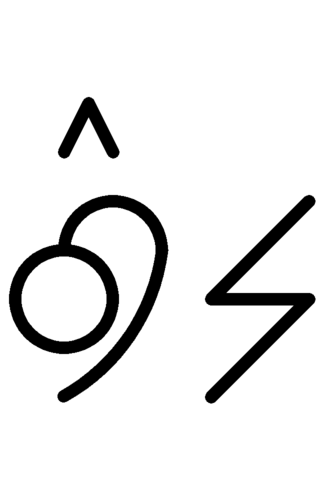 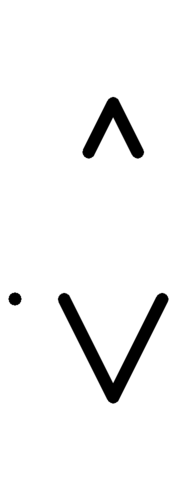 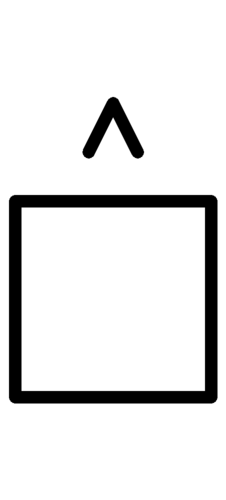 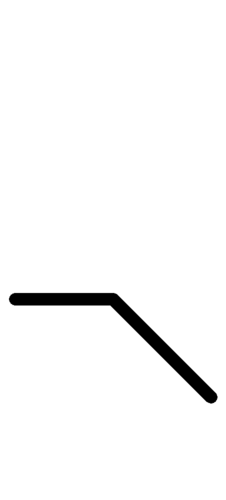 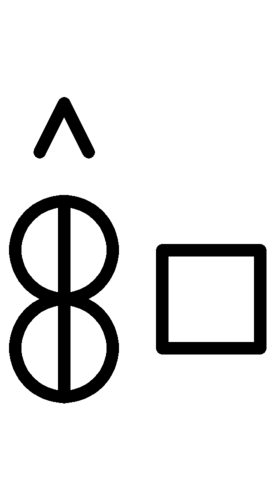 ask
after
buy
call
can
close
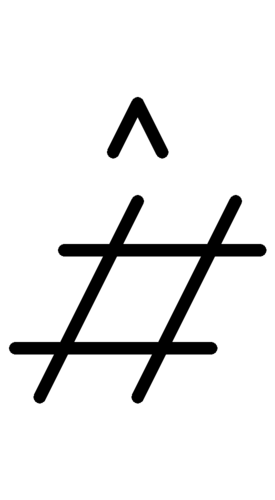 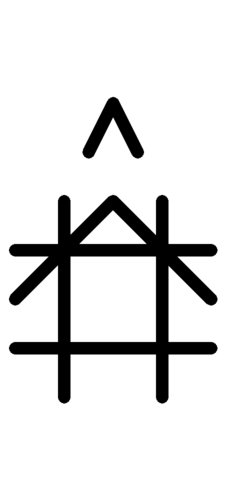 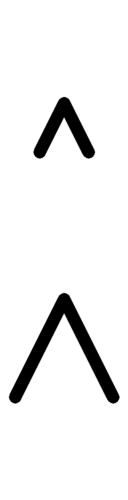 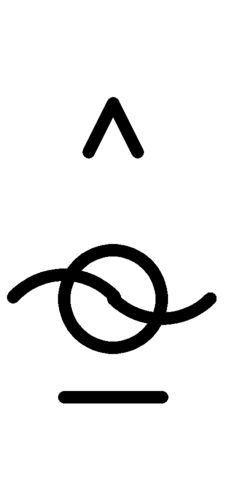 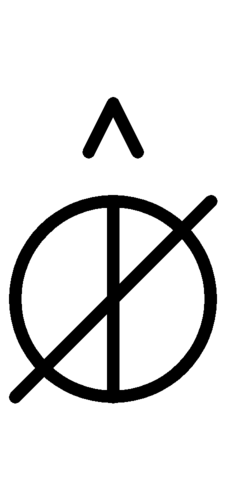 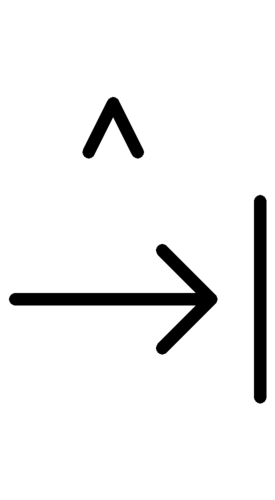 come
count
die
do, does
dress
drink
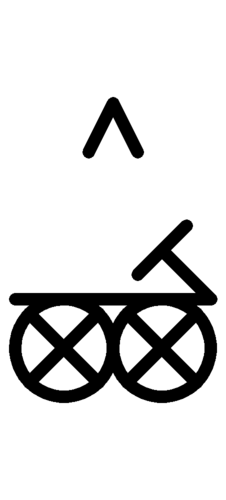 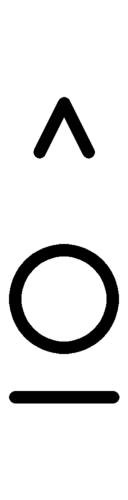 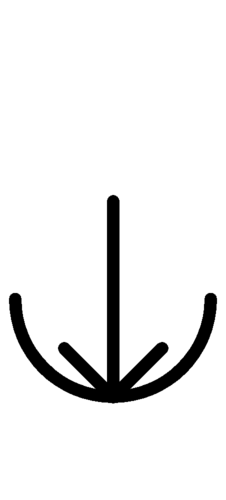 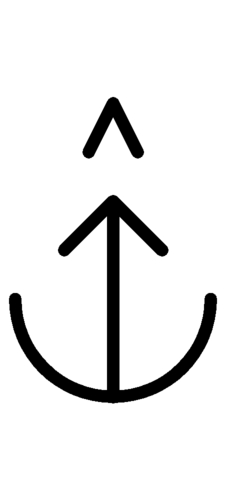 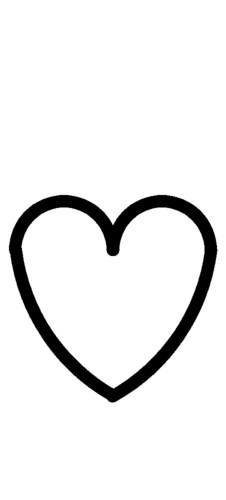 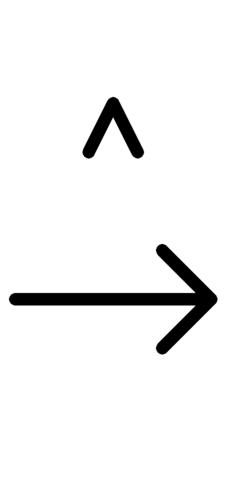 drive
eat
feel
get
give
get
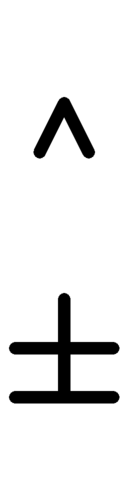 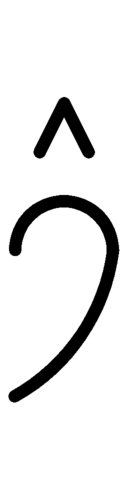 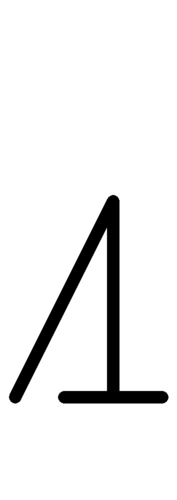 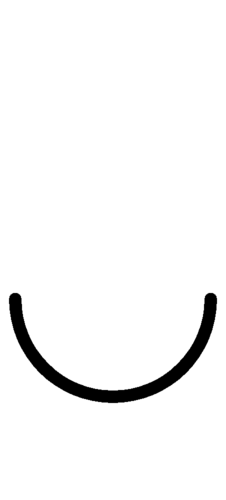 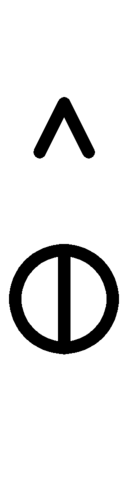 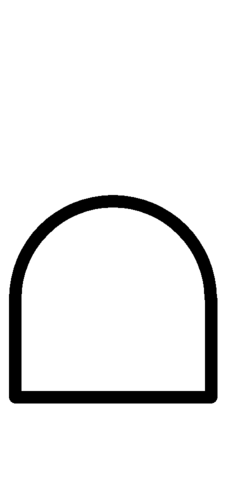 have, has
hear, listen
help
hold
is, are
know
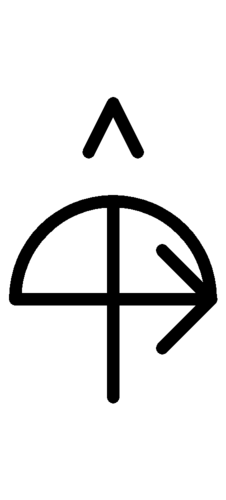 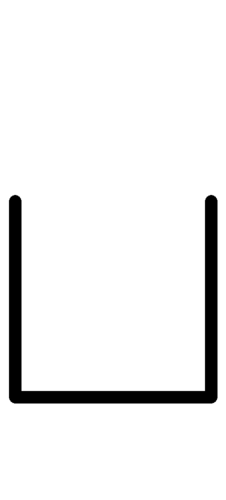 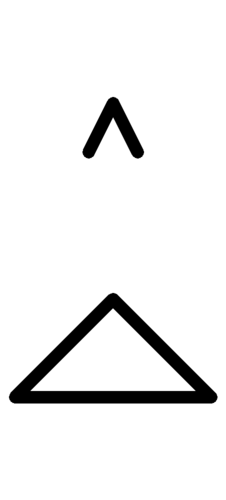 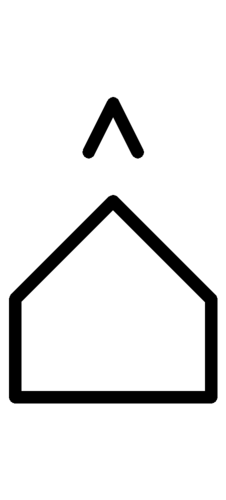 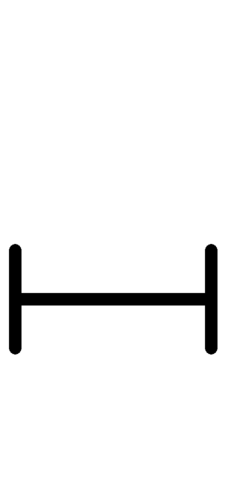 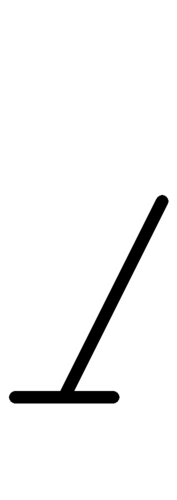 let
live
long
make
need
open
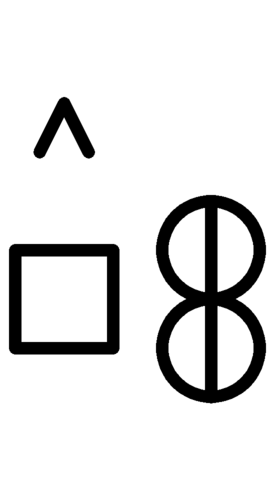 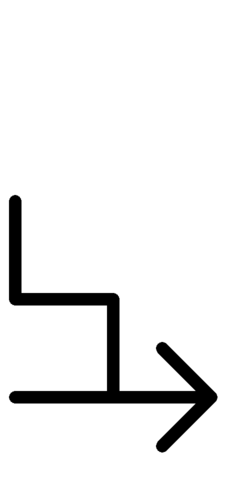 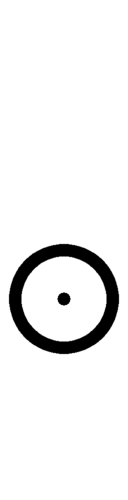 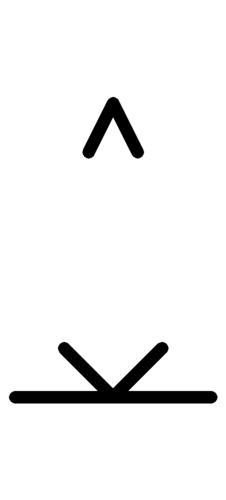 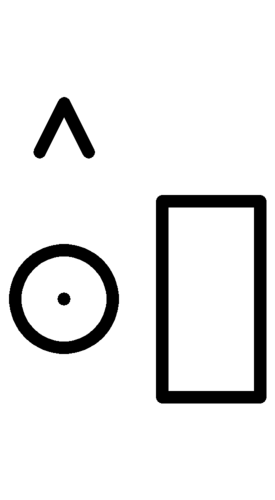 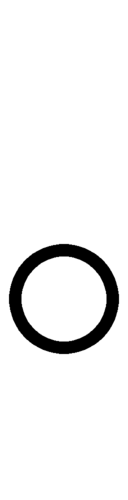 put
read
ride
say, tell
see, look
sell
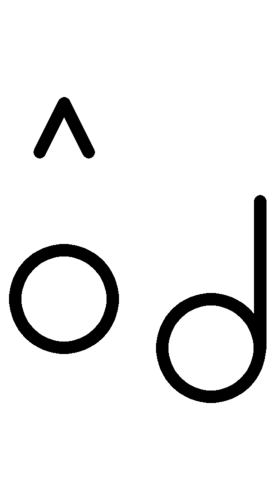 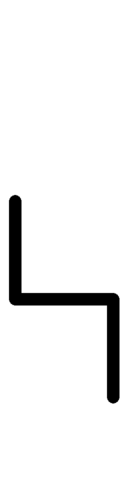 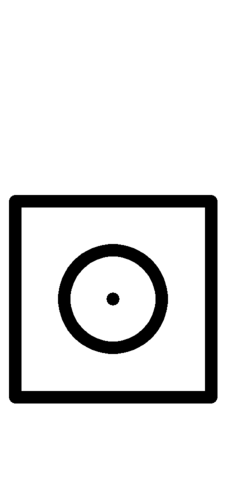 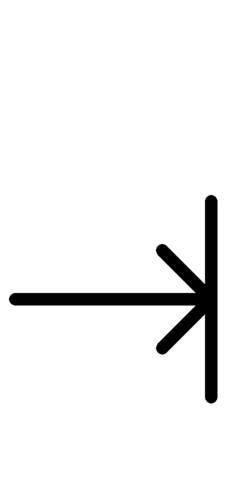 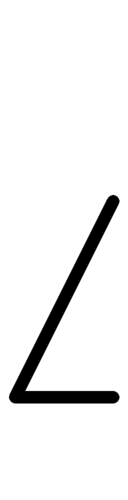 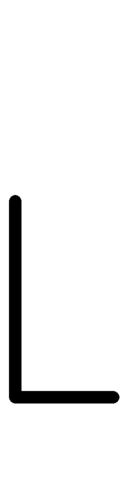 sing
sit
sleep
smell
stand
stop
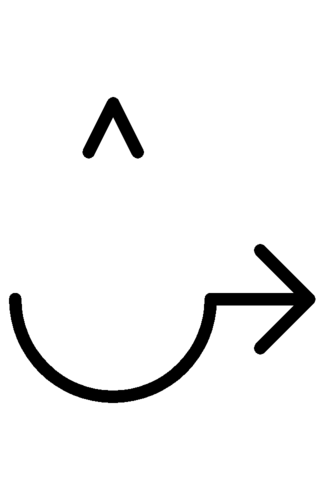 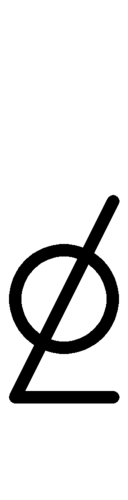 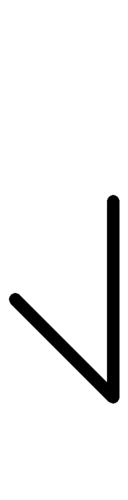 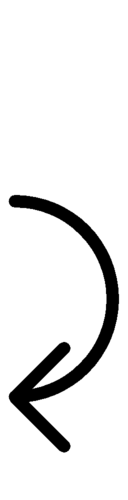 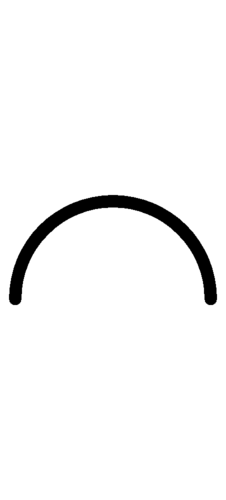 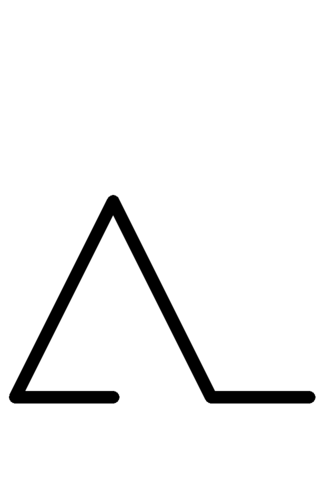 take
taste
think
touch
turn
walk
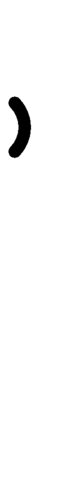 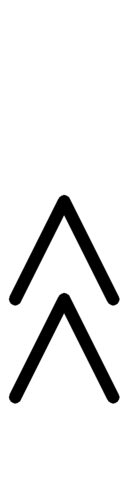 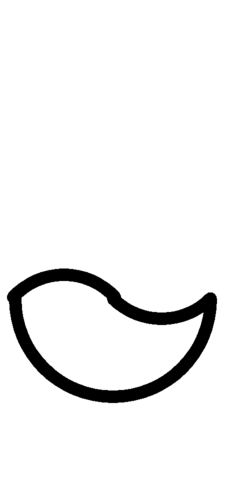 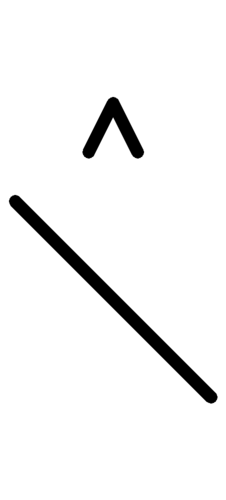 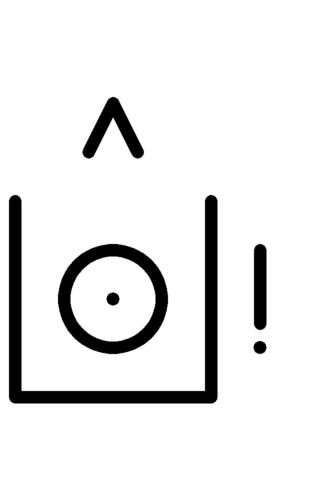 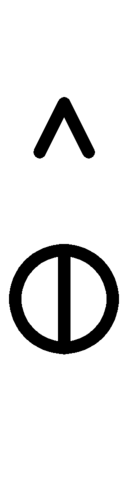 was, were
wash
watch
work
write
xx
xx
xx
xx
xx
xx
xx
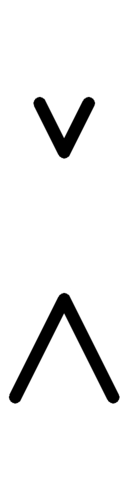 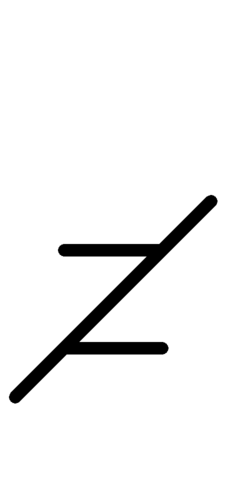 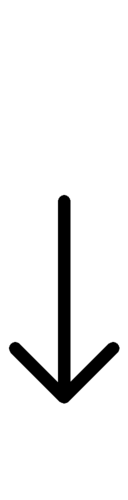 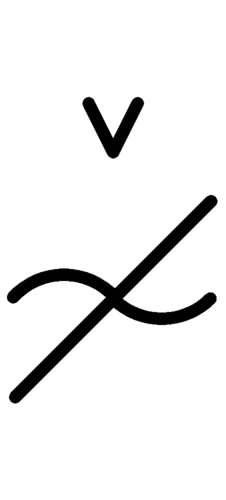 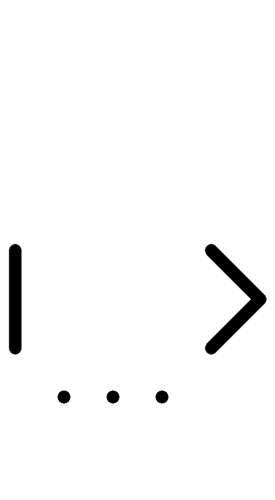 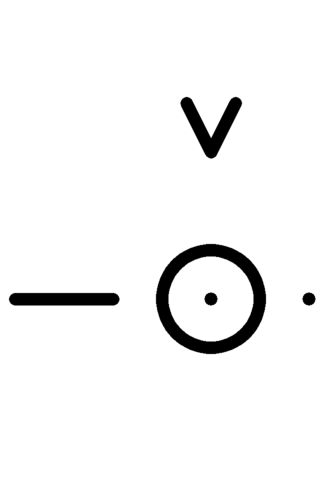 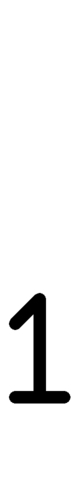 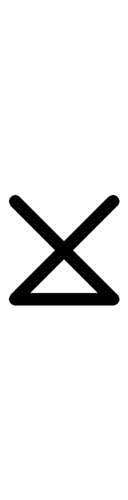 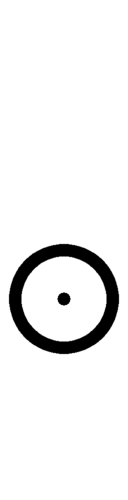 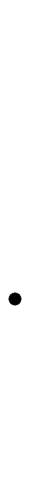 ask
busy
clean
different
down
dry
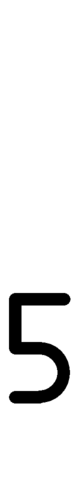 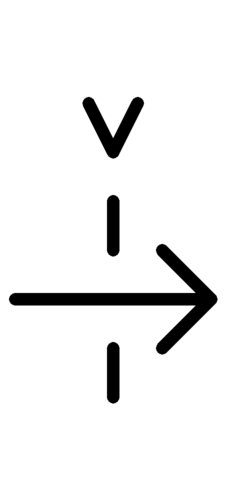 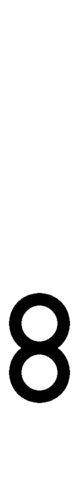 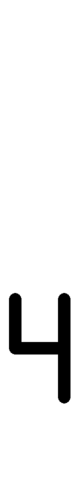 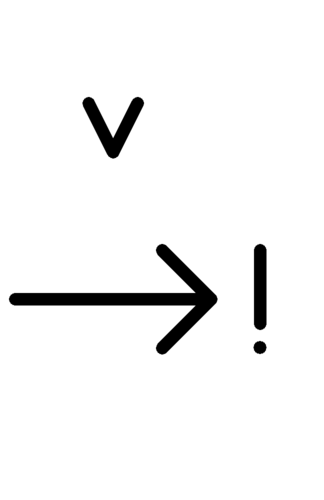 easy
eight
fast
favorite
five
four
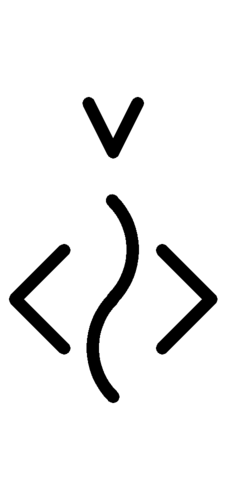 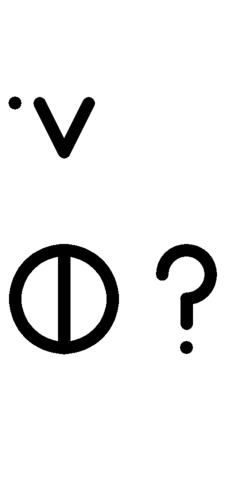 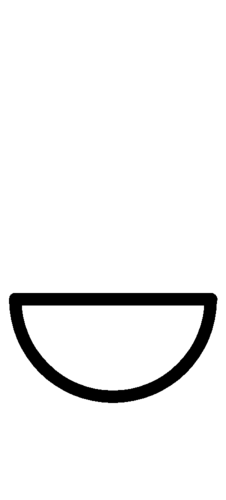 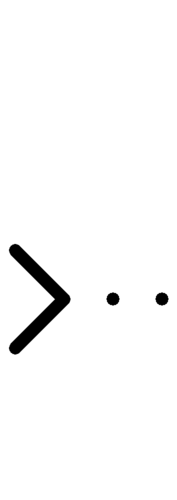 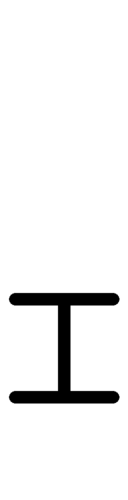 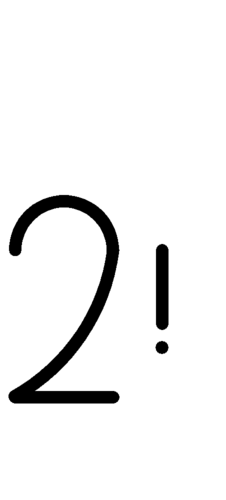 full
here
hot
little
loud
maybe
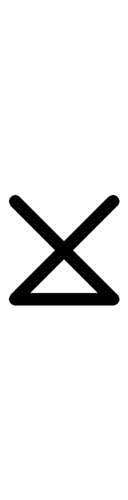 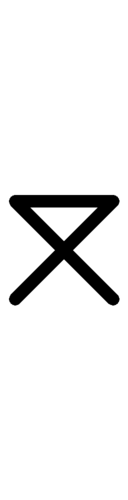 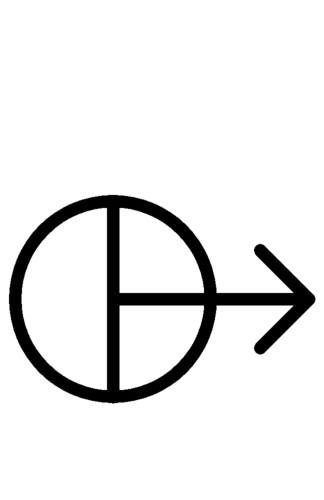 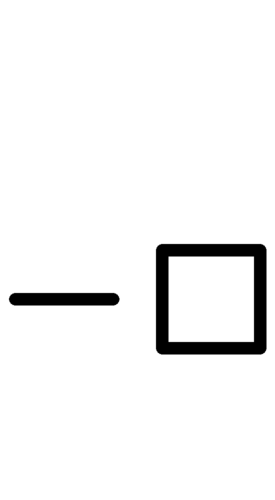 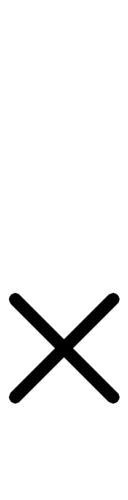 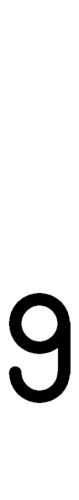 more
most
much, many
new
nine
none
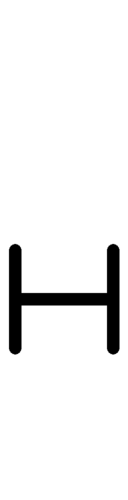 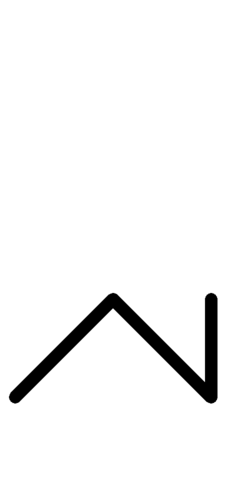 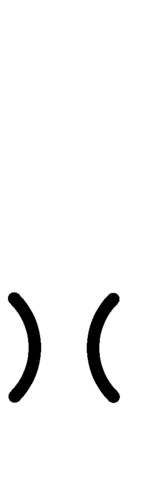 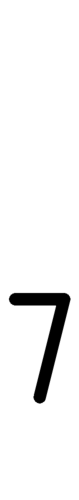 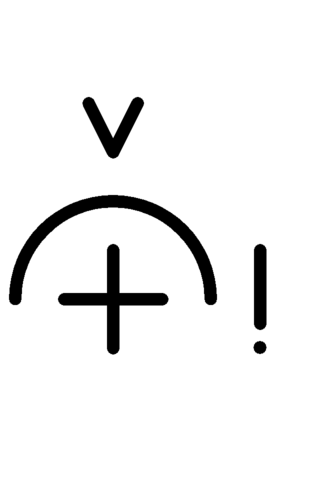 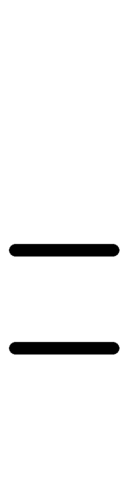 now
right
same
seven
short
sick
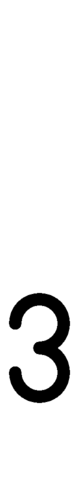 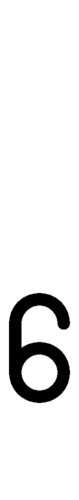 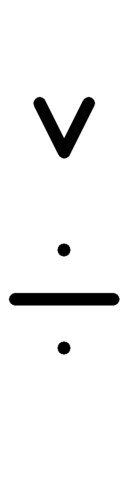 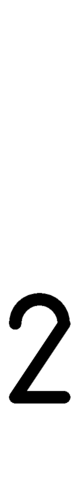 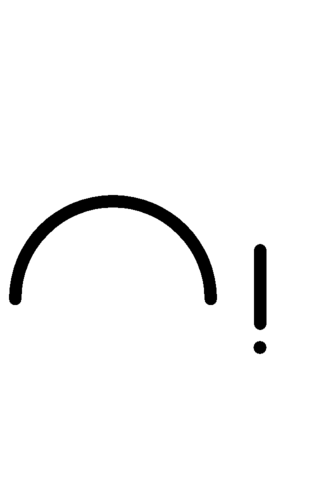 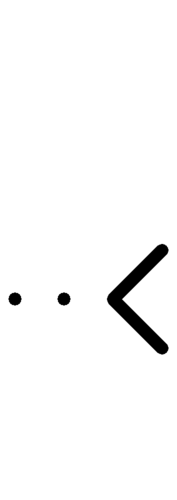 six
smart
some
there
three
two
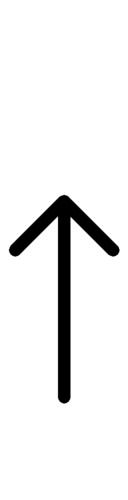 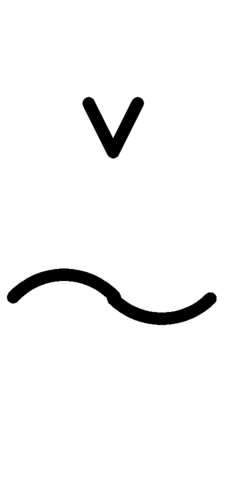 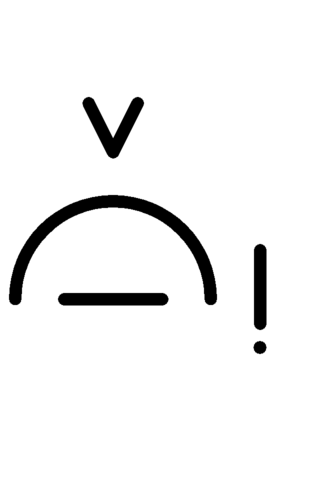 up
wet
wrong
xx
xx
xx
xx
xx
xx
xx
xx
xx
1.25
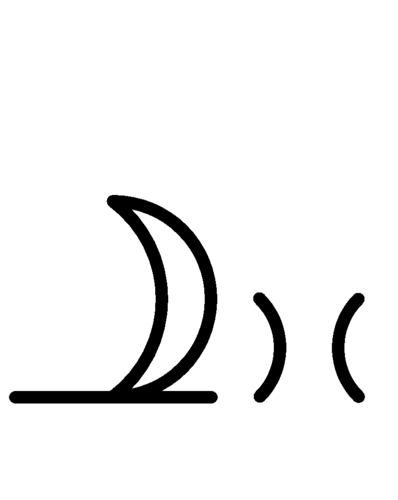 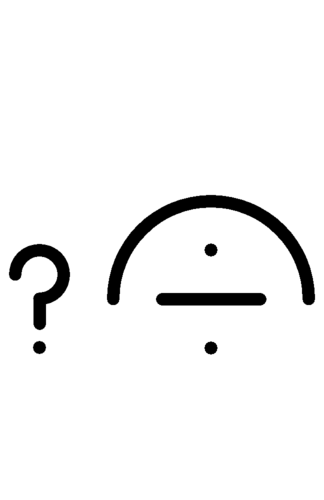 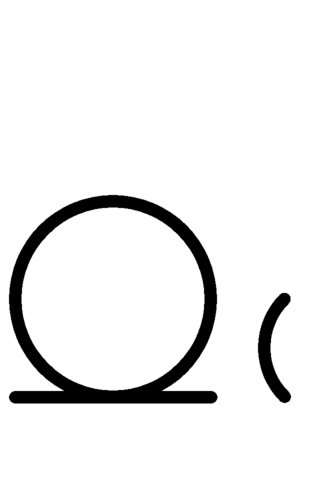 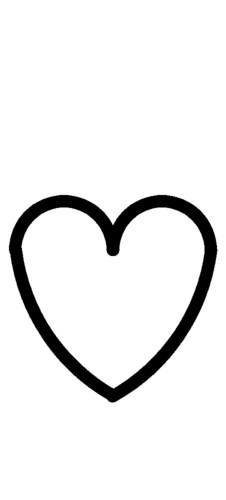 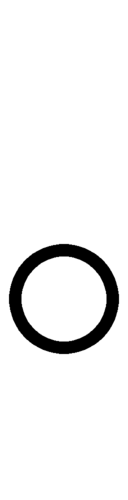 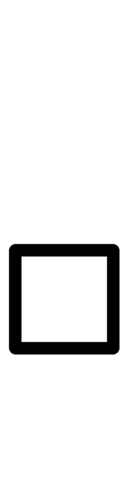 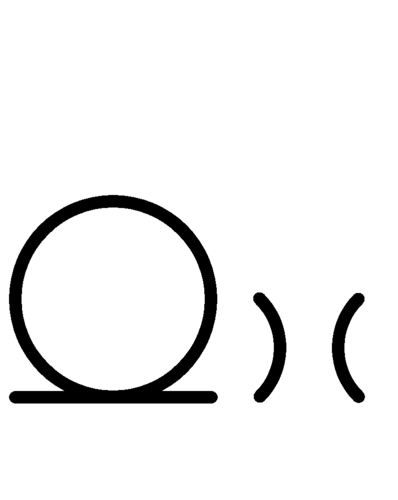 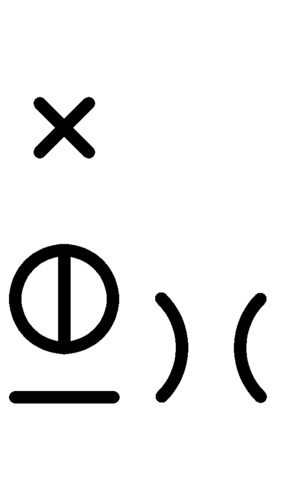 stuff
today
tomorrow
tonight
what
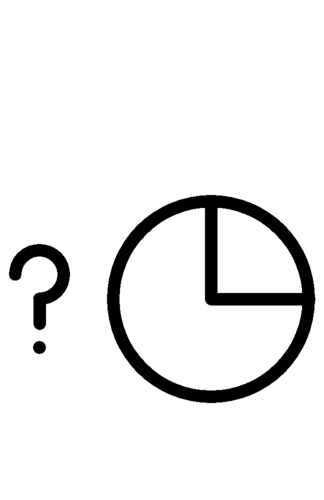 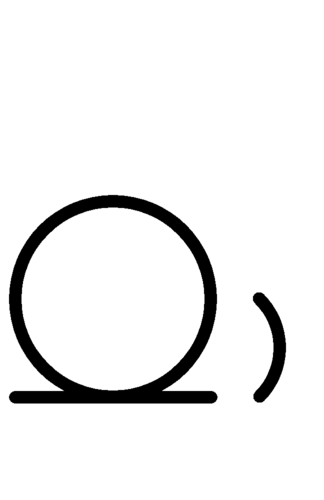 when
yesterday
xx
xx
xx
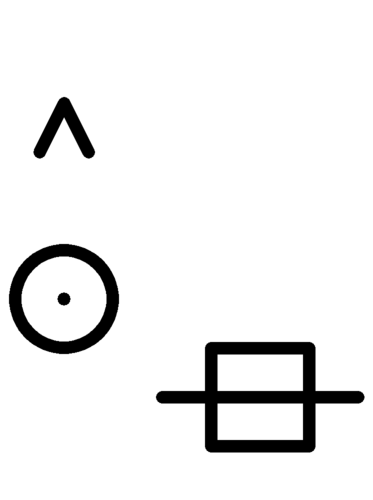 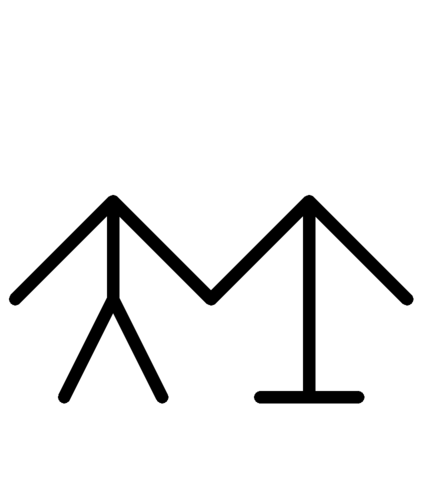 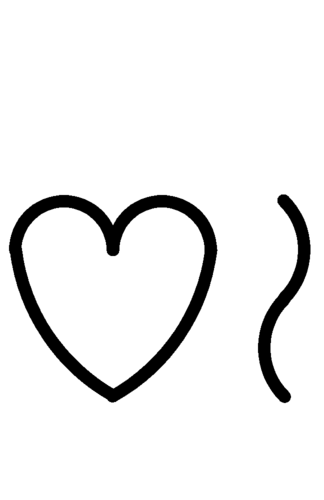 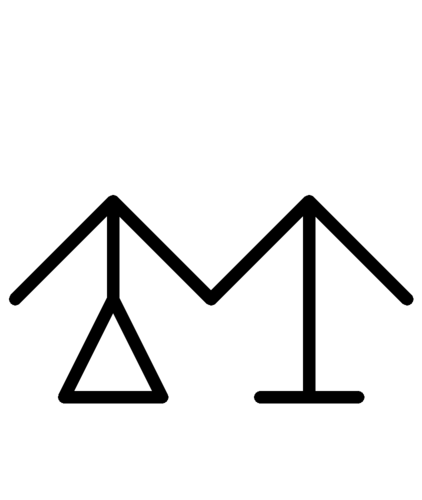 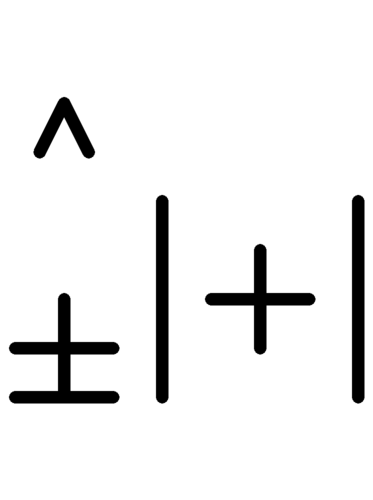 find
grandfather
grandmother
share
want
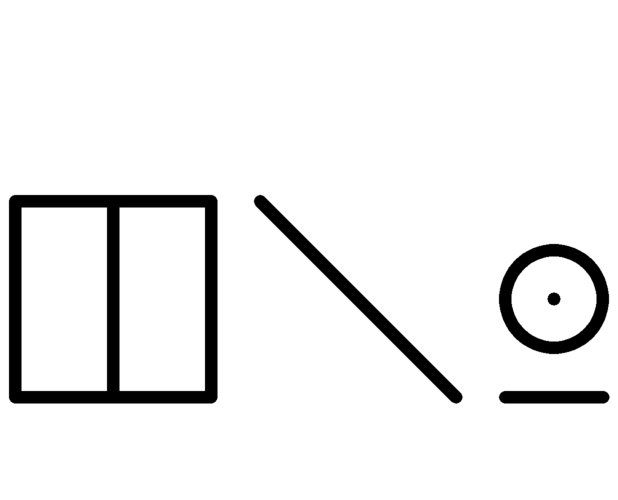 color
xx
xx
xx
xx
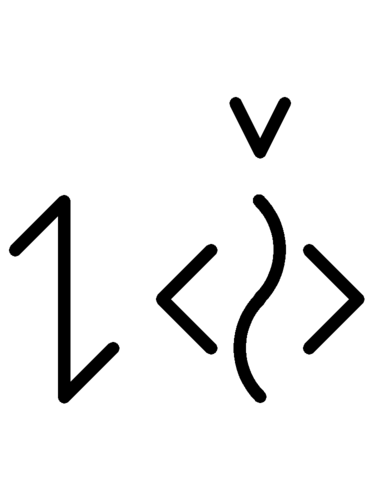 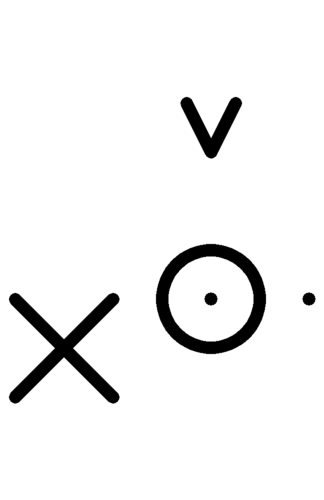 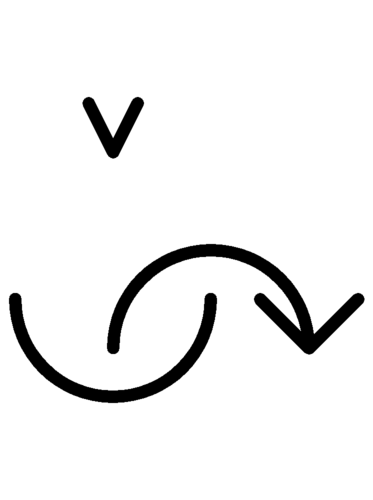 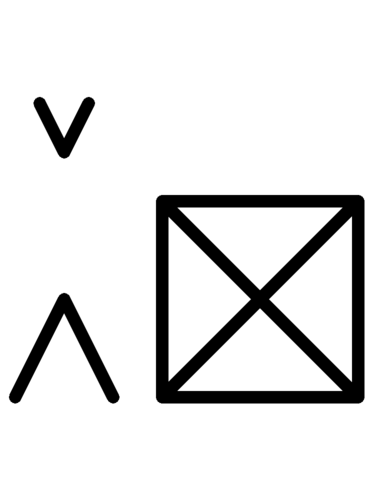 cold
xx
dirty
empty
finished,
all done
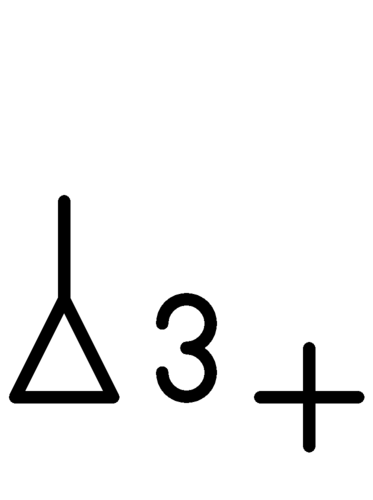 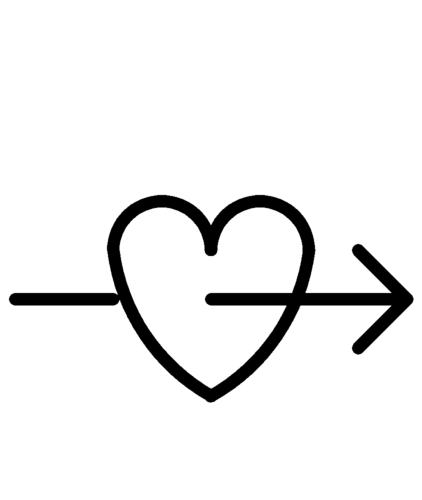 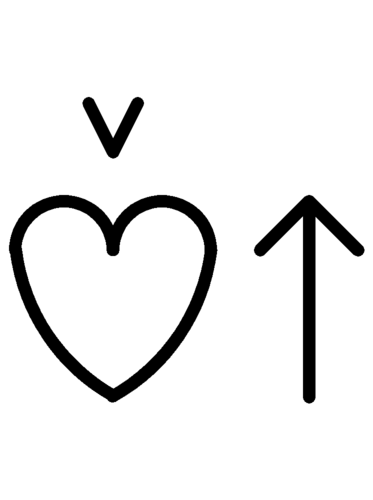 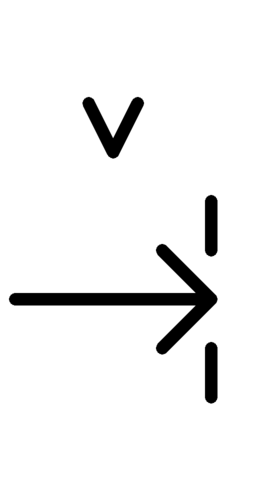 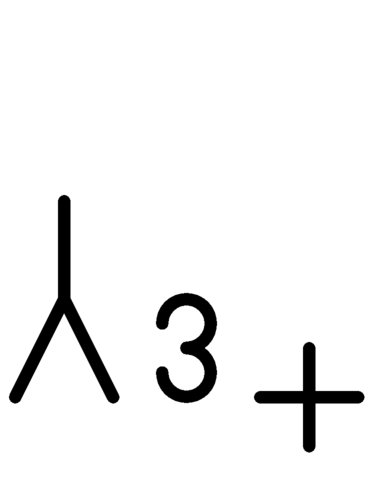 happy, fun
hard
hers
his
love
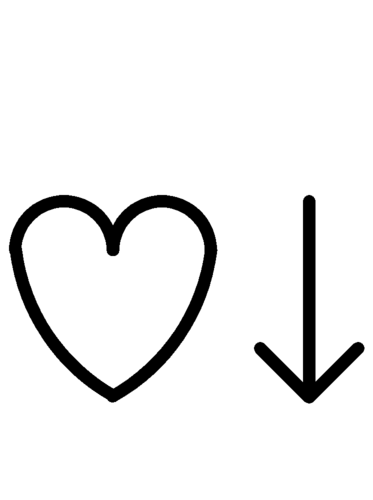 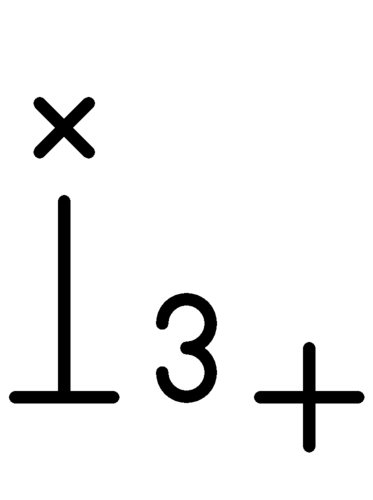 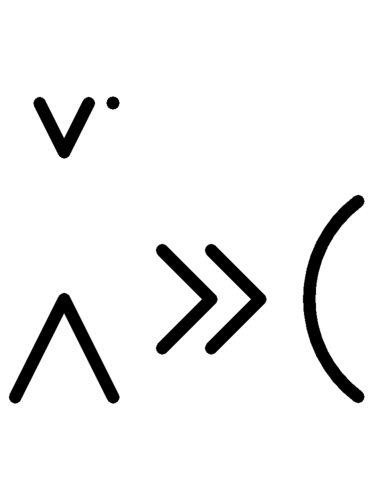 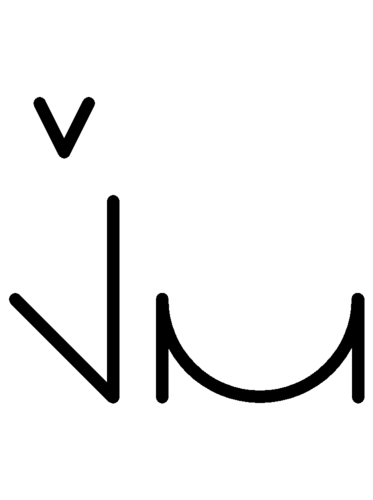 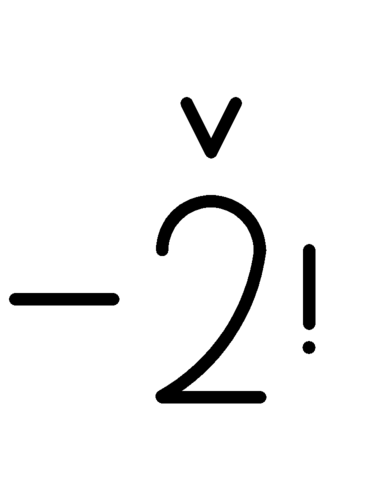 quiet
ready
sad
soft
their
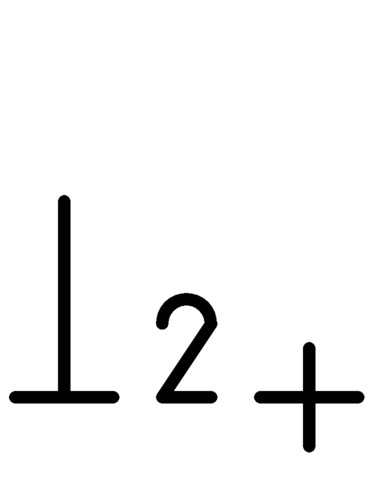 your
xx
xx
xx
xx
1.5
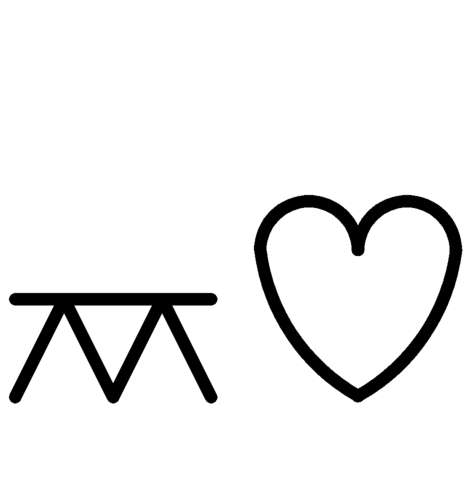 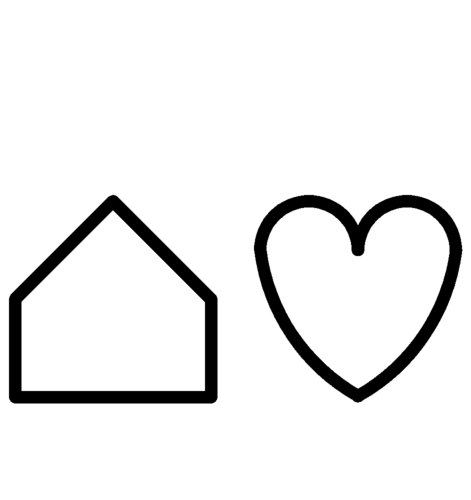 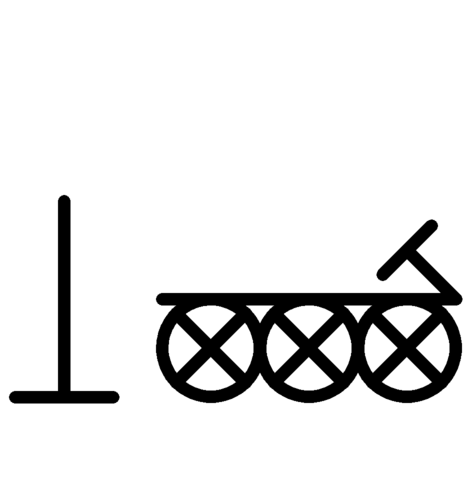 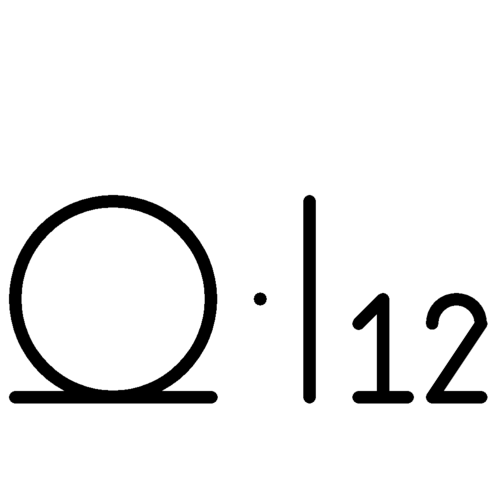 bus driver
home
morning
pet
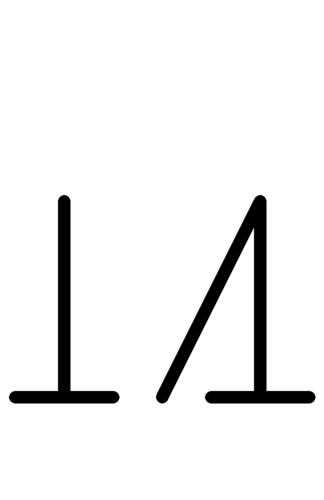 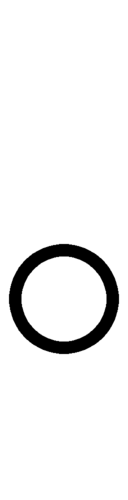 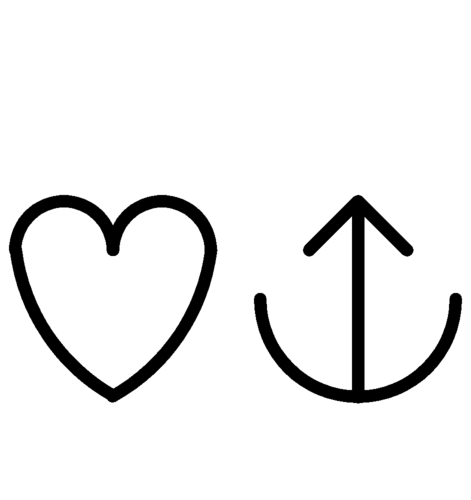 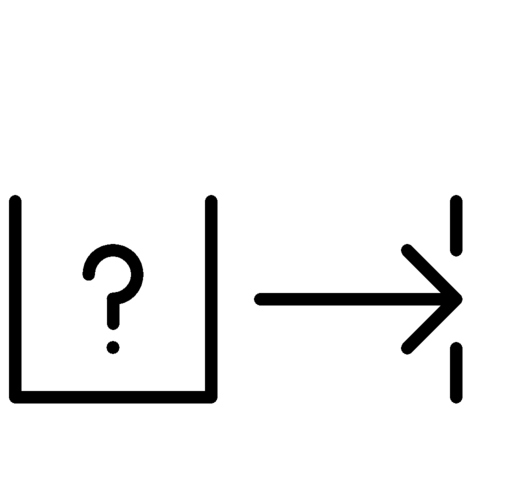 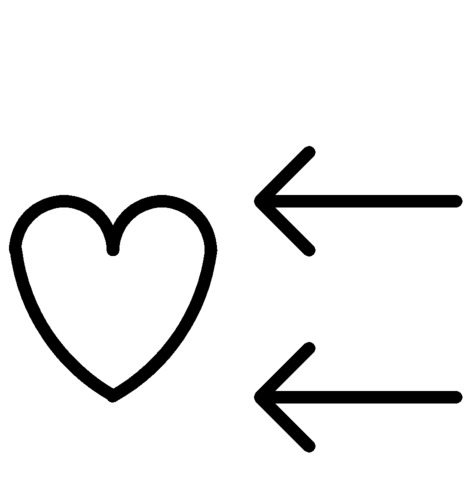 problem
SLP
thank you
trouble
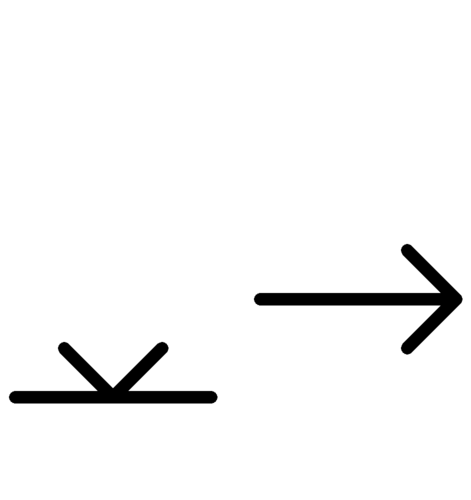 way
xx
xx
xx
xx
xx
xx
xx
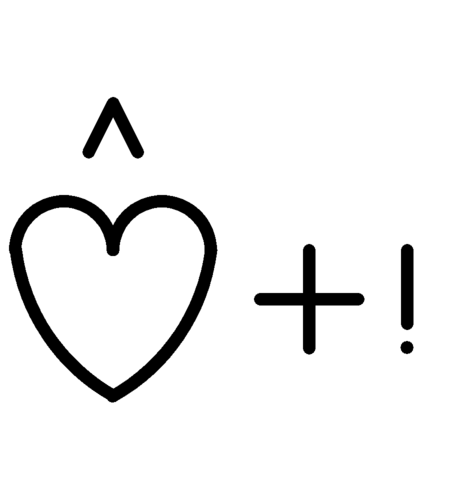 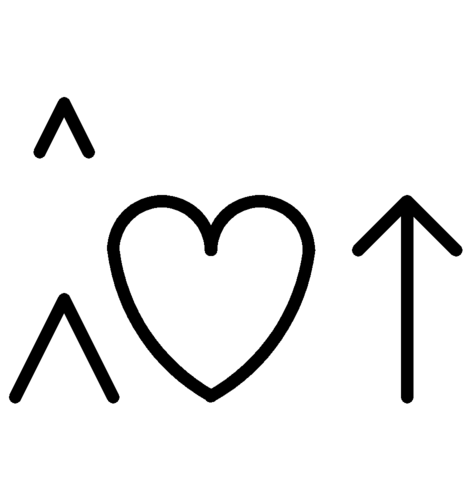 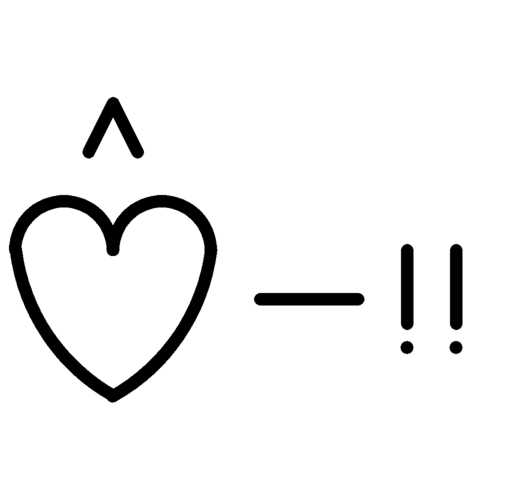 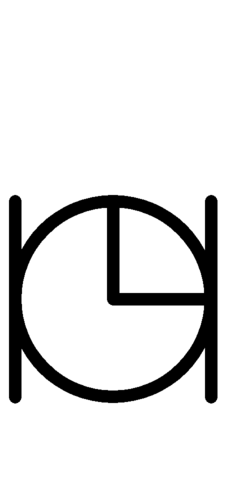 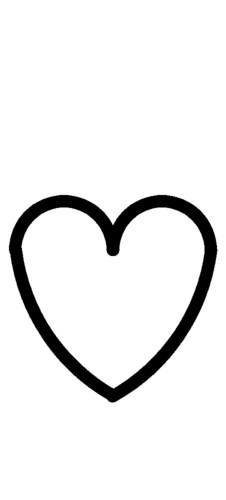 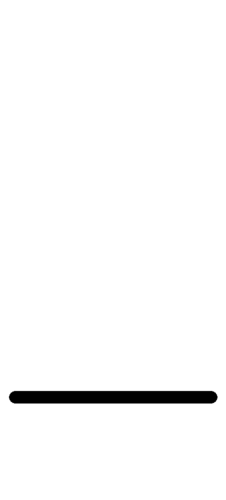 hate
like
play
take a break
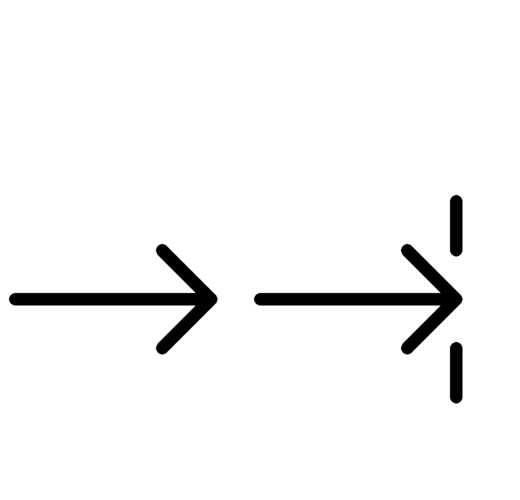 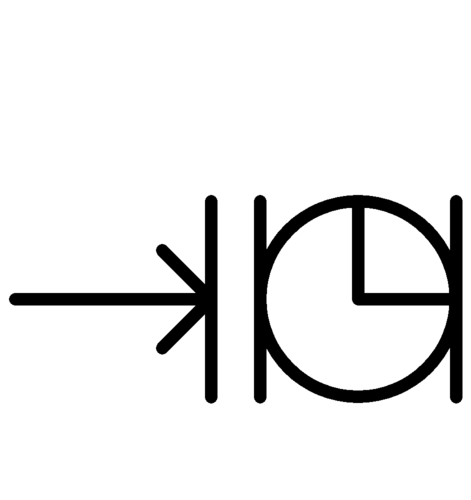 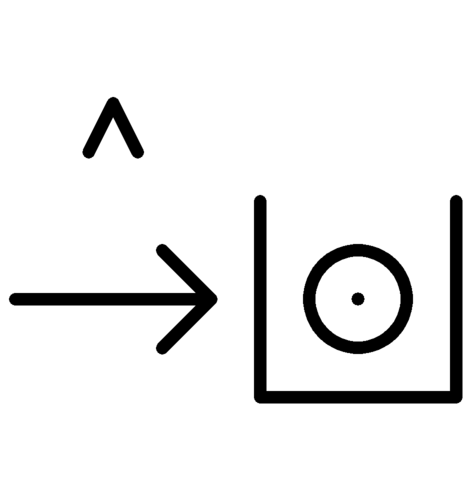 try
wait
wake up
xx
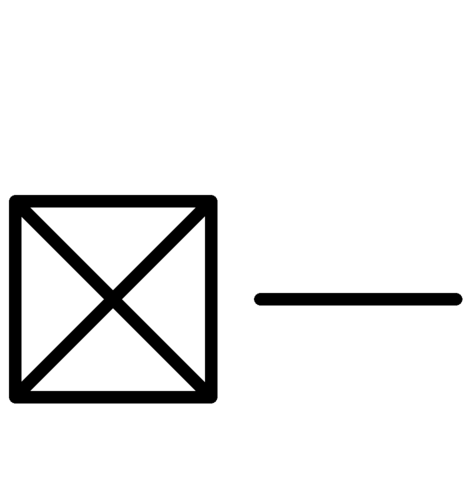 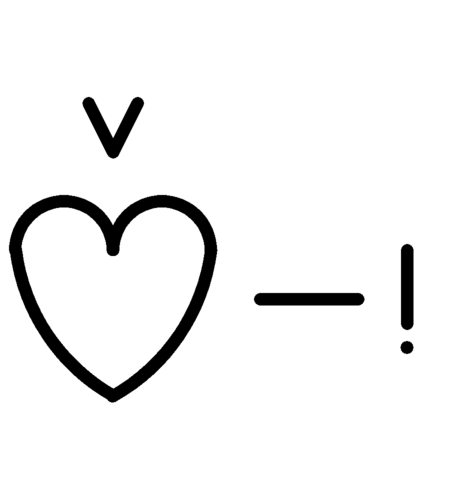 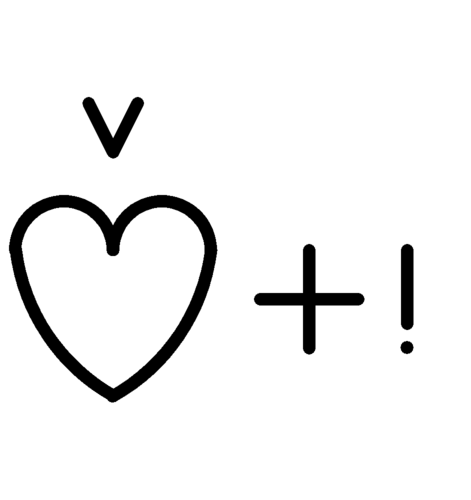 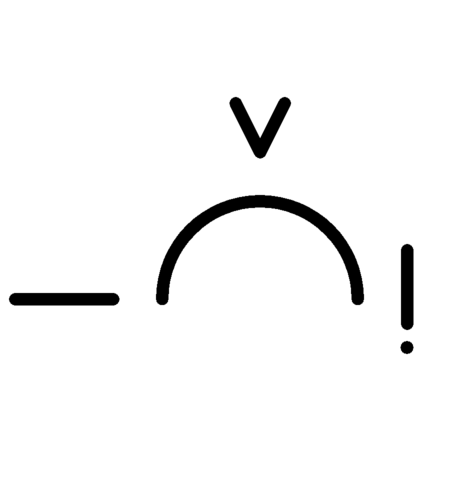 all gone
bad
dumb
good
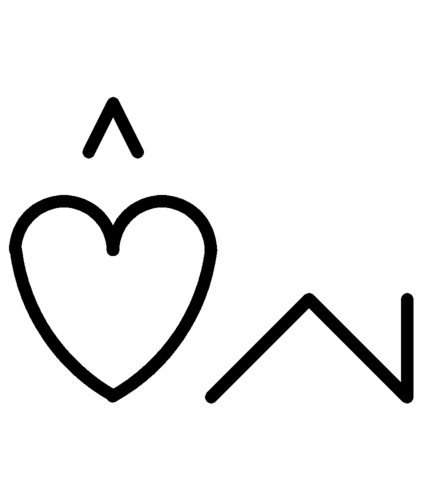 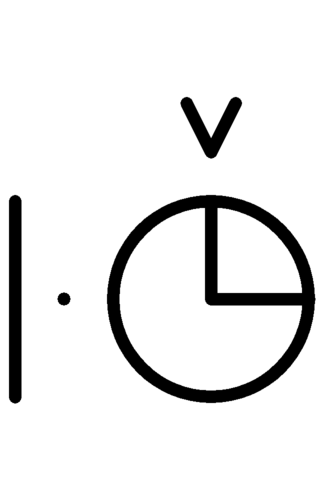 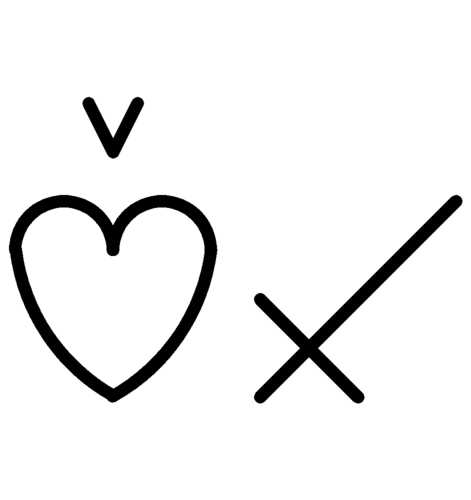 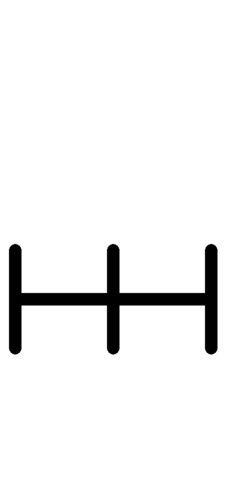 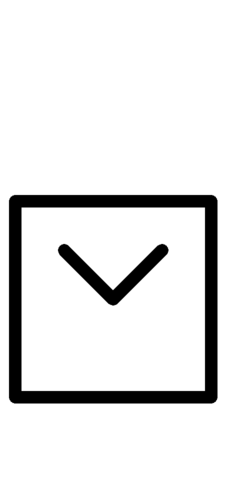 hurt
late, later
mean
medium
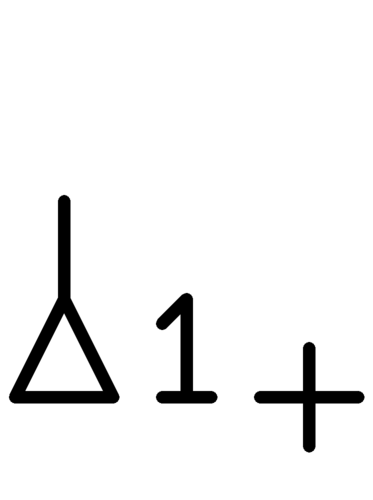 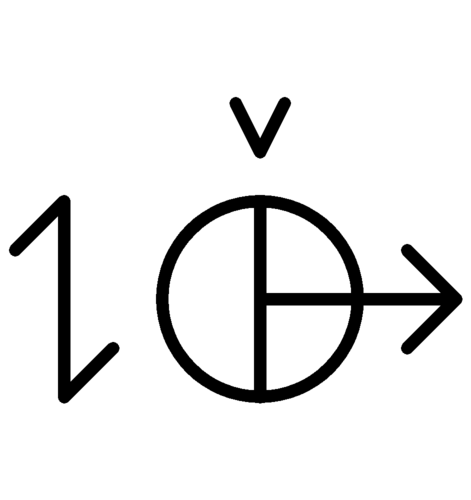 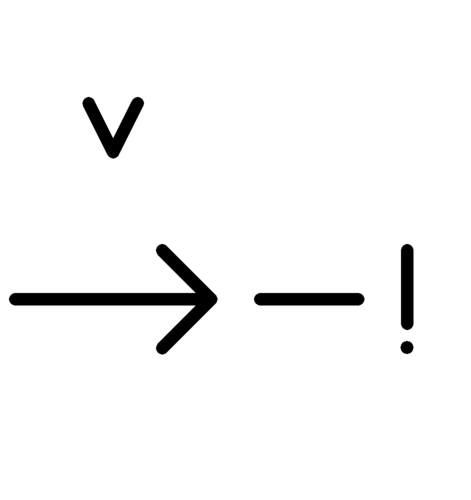 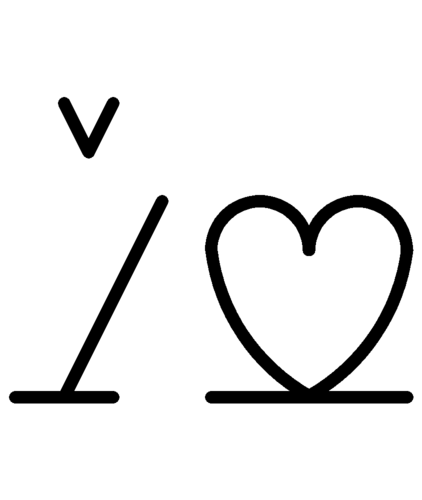 my, mine
old
slow
tired
xx
xx
xx
xx
1.75
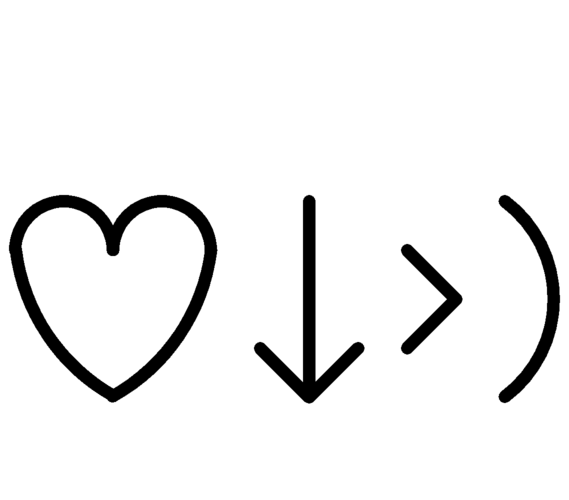 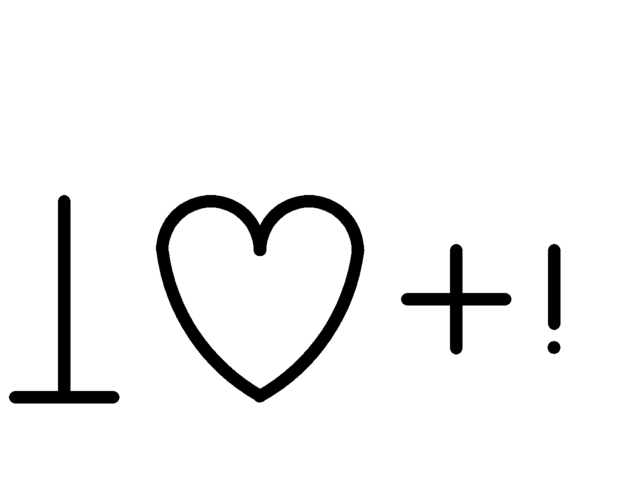 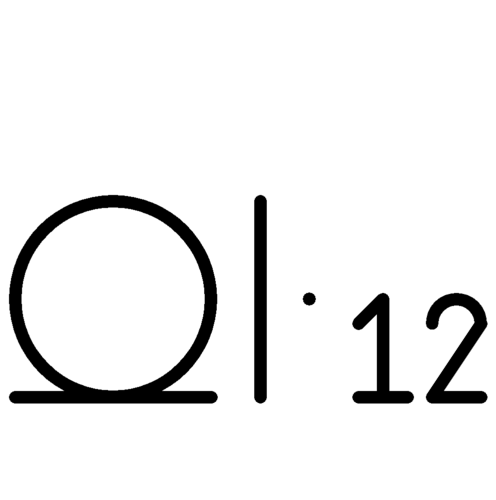 afternoon
friend
sorry
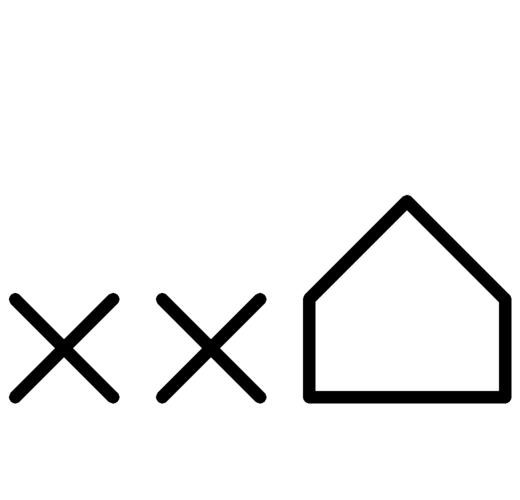 town
xx
xx
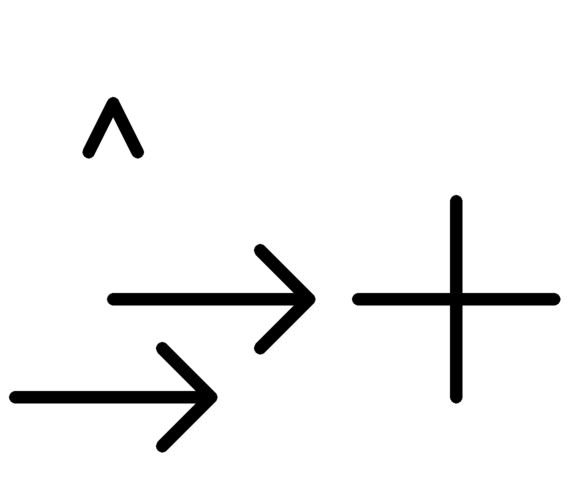 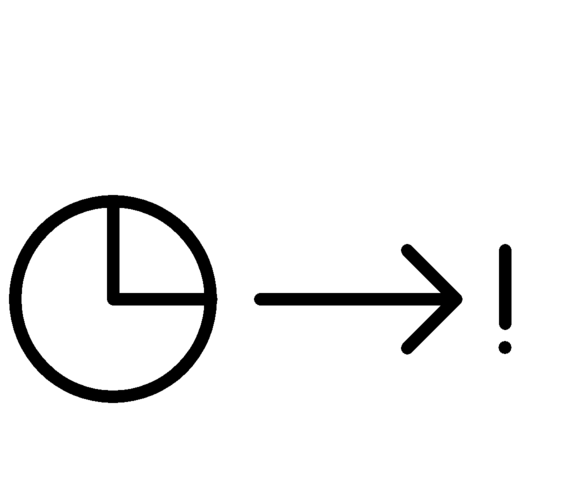 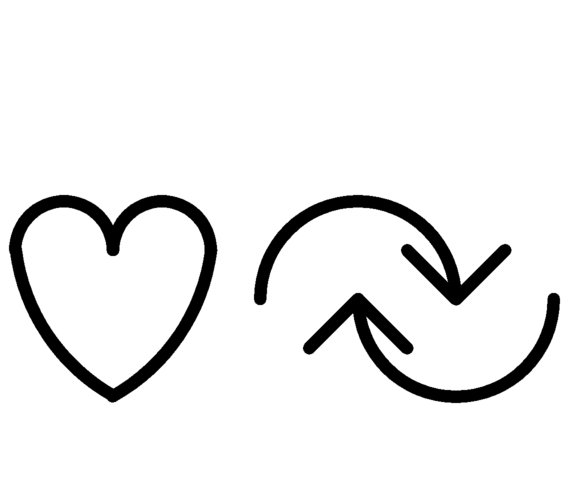 confused
hurry
win
xx
xx
xx
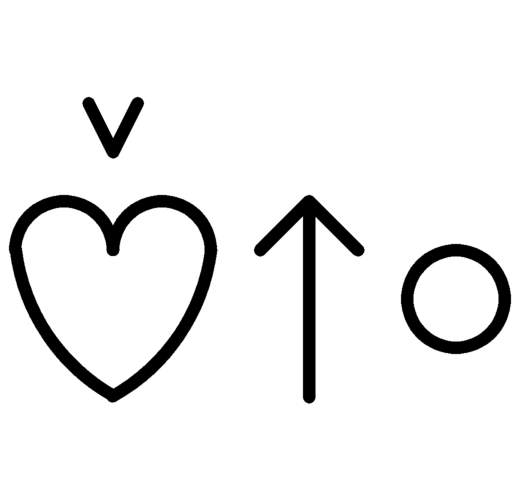 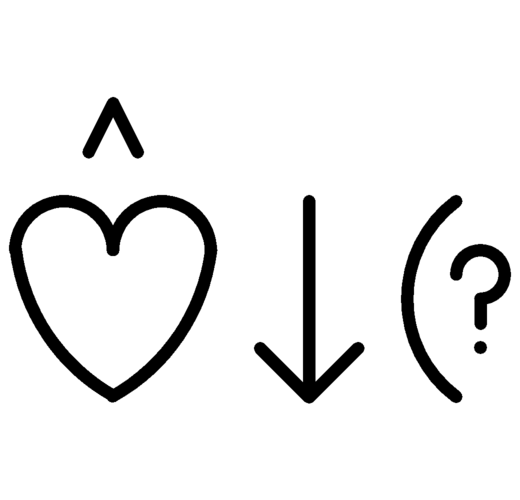 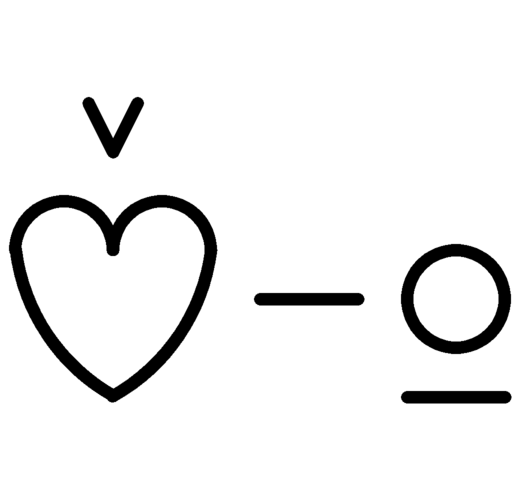 afraid
funny, silly
hungry
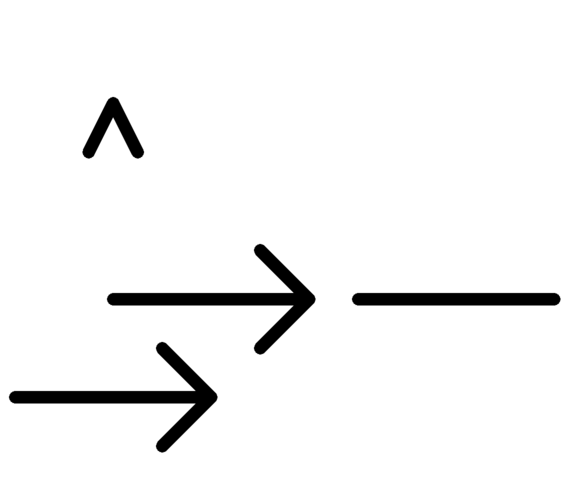 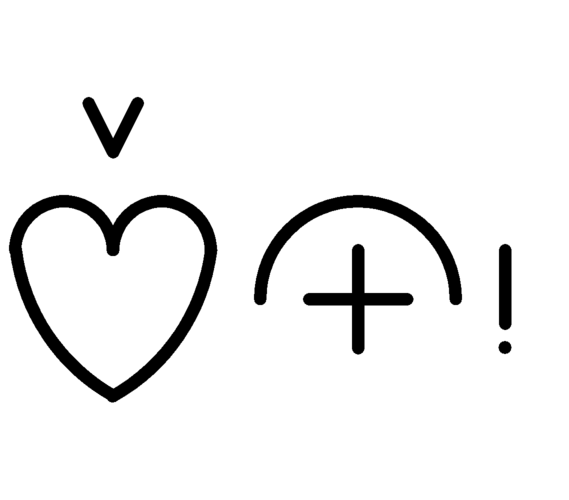 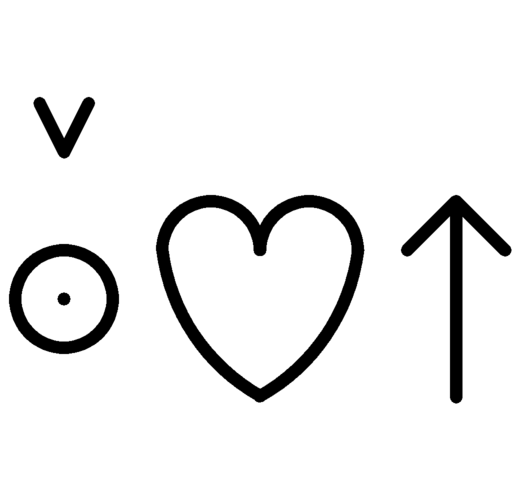 lose
nice
pretty
2
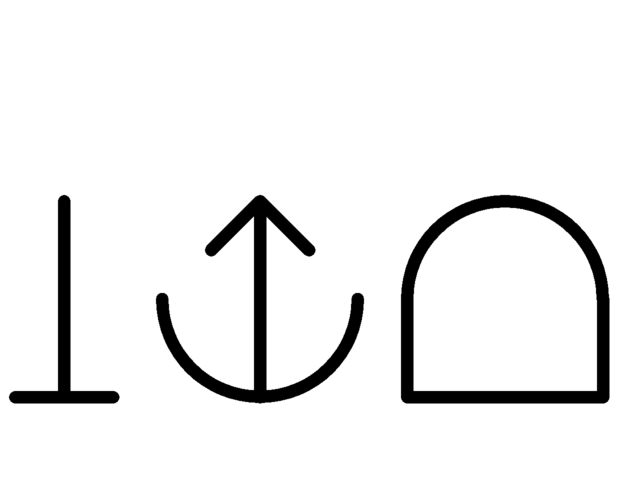 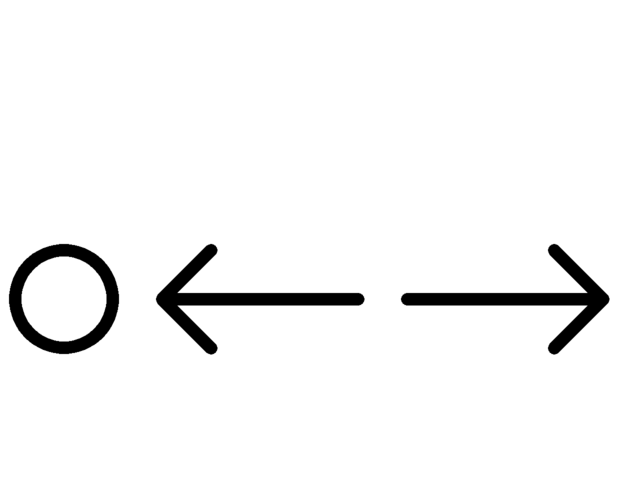 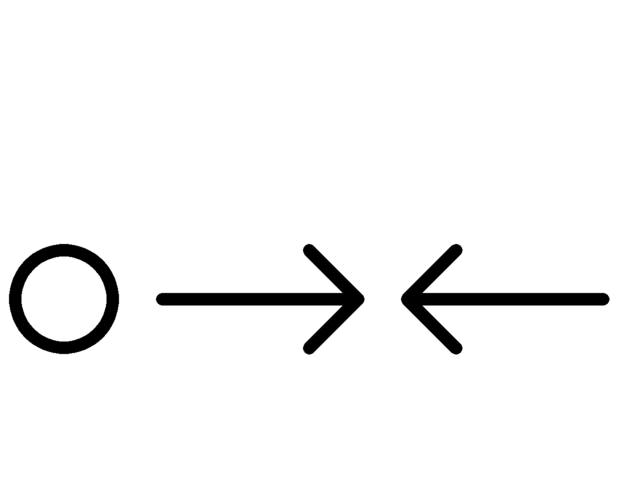 goodbye
hello
teacher
xx
xx
xx
xx
xx
xx
xx
xx
xx
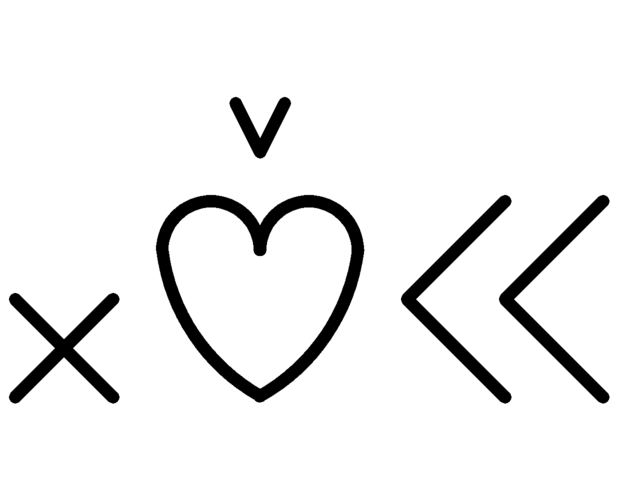 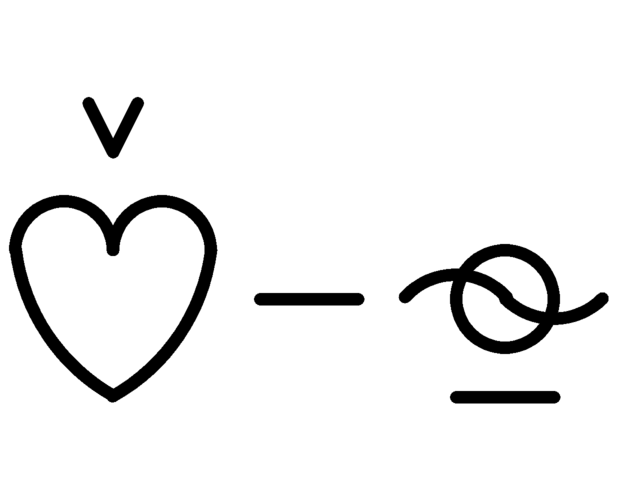 mad
xx
thirsty
xx
xx
xx
2.25
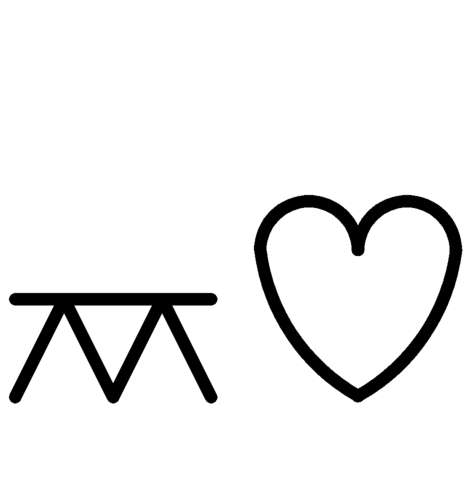 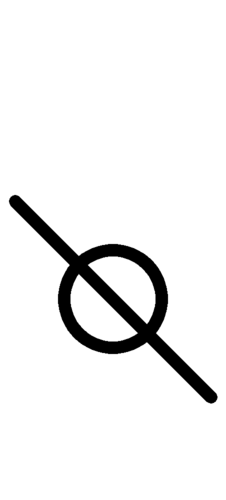 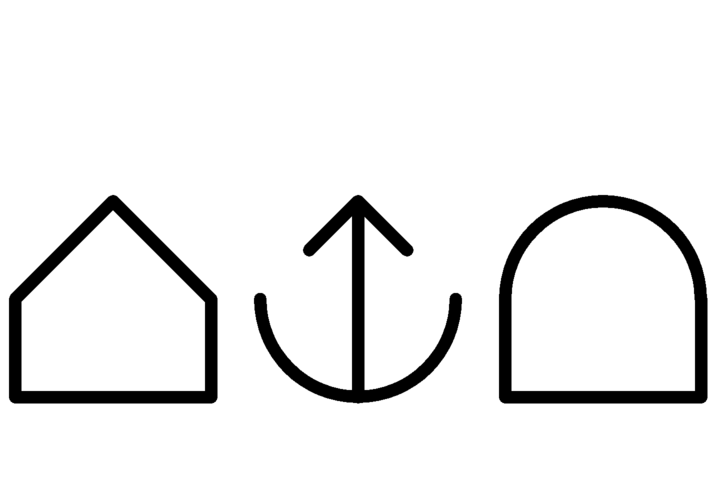 pet’s name
school
xx
xx
xx
xx
xx
xx
xx
xx
xx
xx
2.5
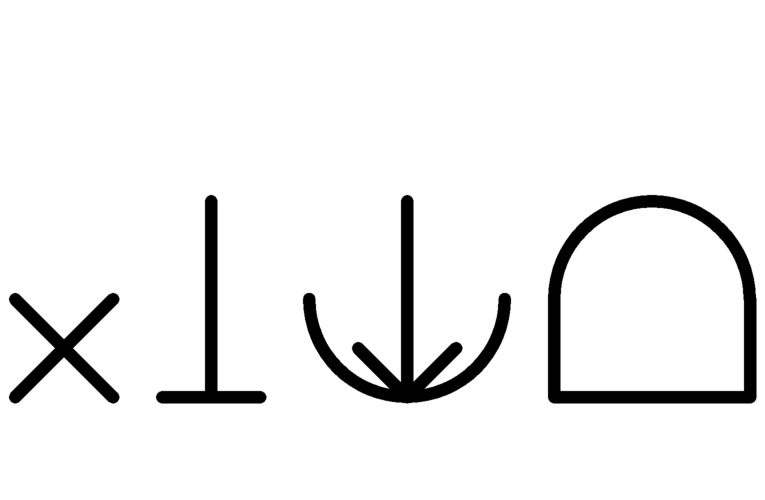 class
xx
xx
xx
xx
xx
xx
xx
xx
xx
xx
xx
2.75
xx
xx
xx
xx
xx
xx
xx
xx
xx
xx
xx
xx
3
xx
xx
xx
xx
xx
xx
xx
xx
xx
xx
xx
xx